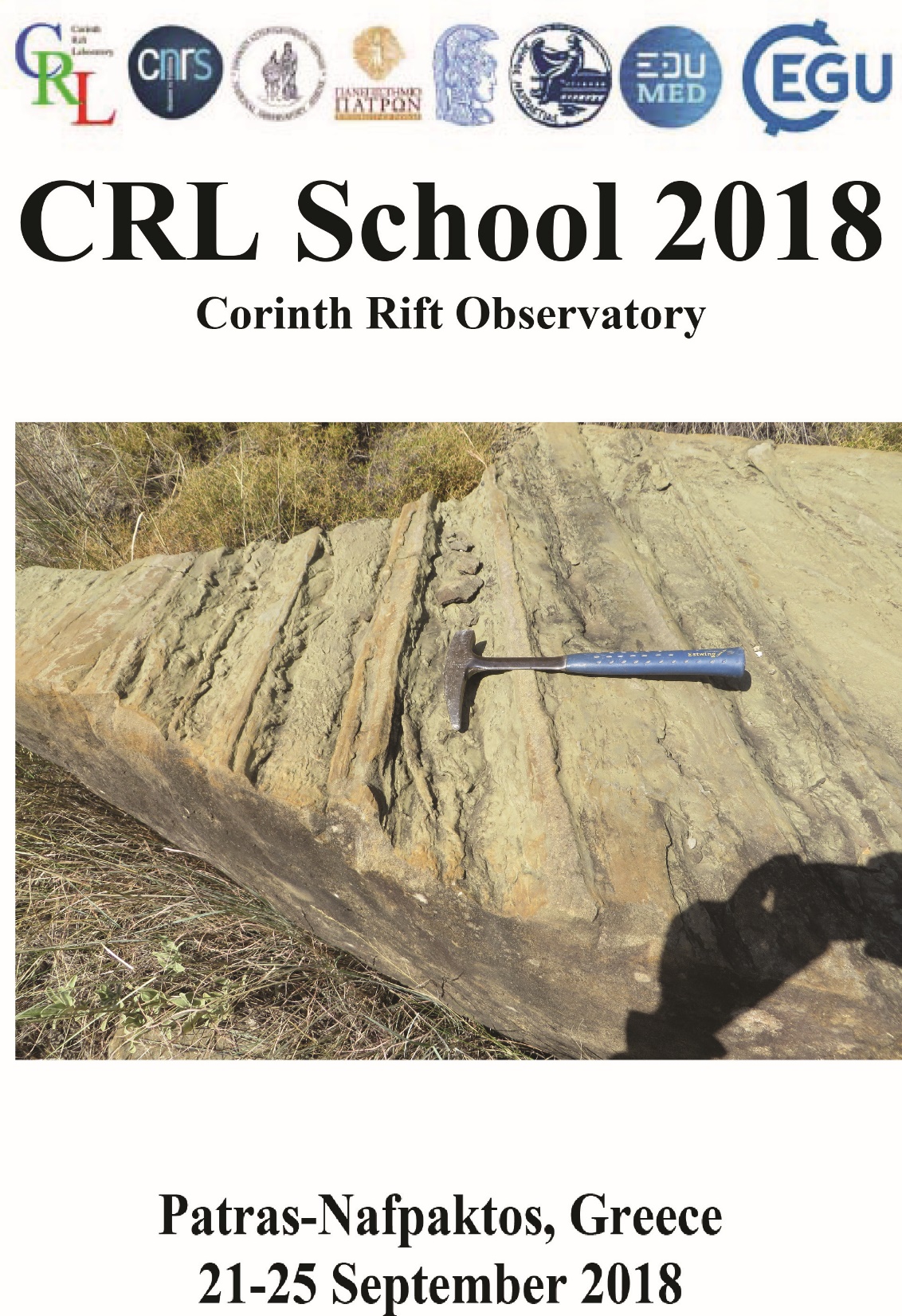 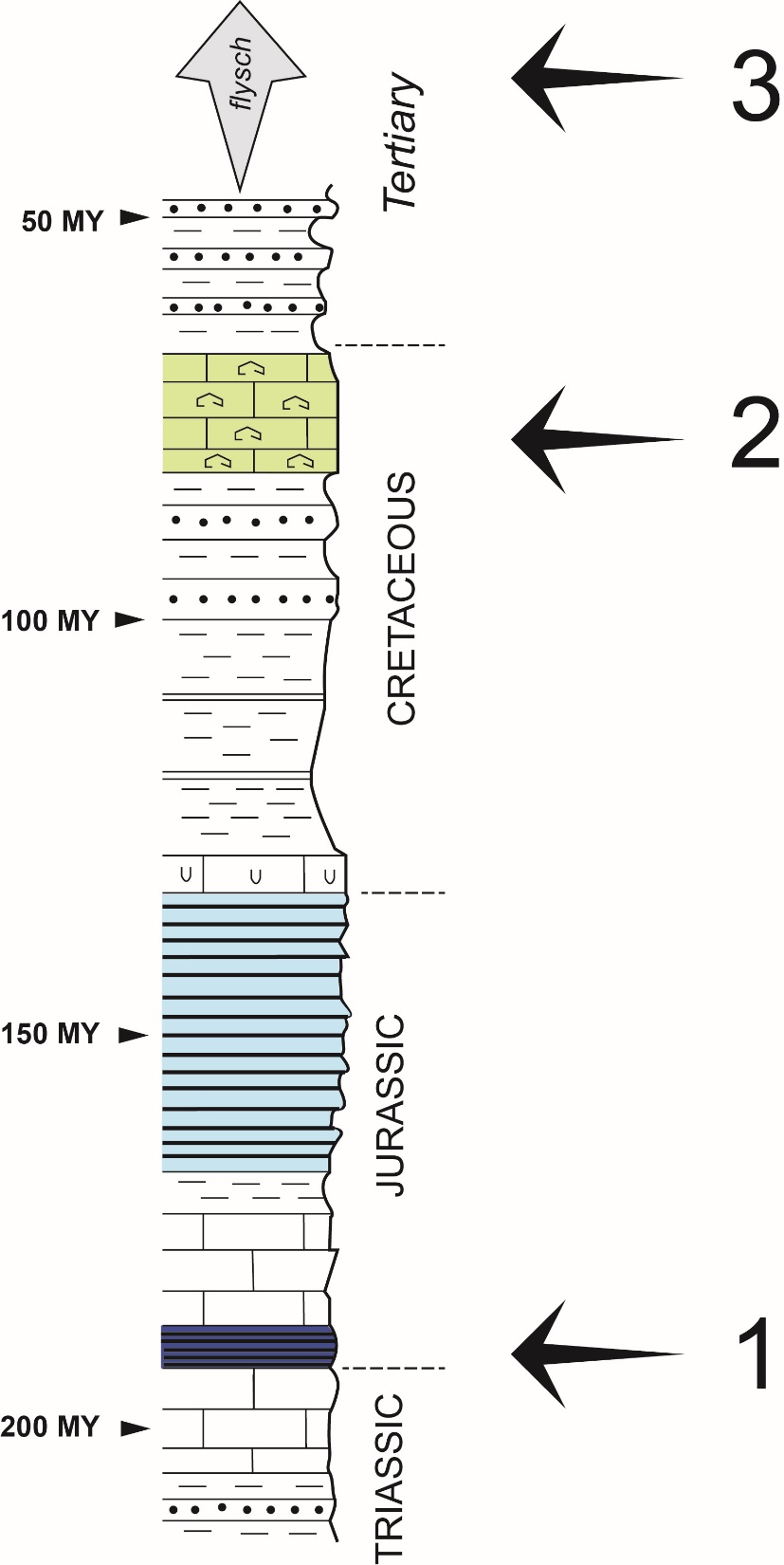 Discussing 
the origin 
of ryhmicity 
and/or cyclicity
of few outcrops 
around Nafpaktos
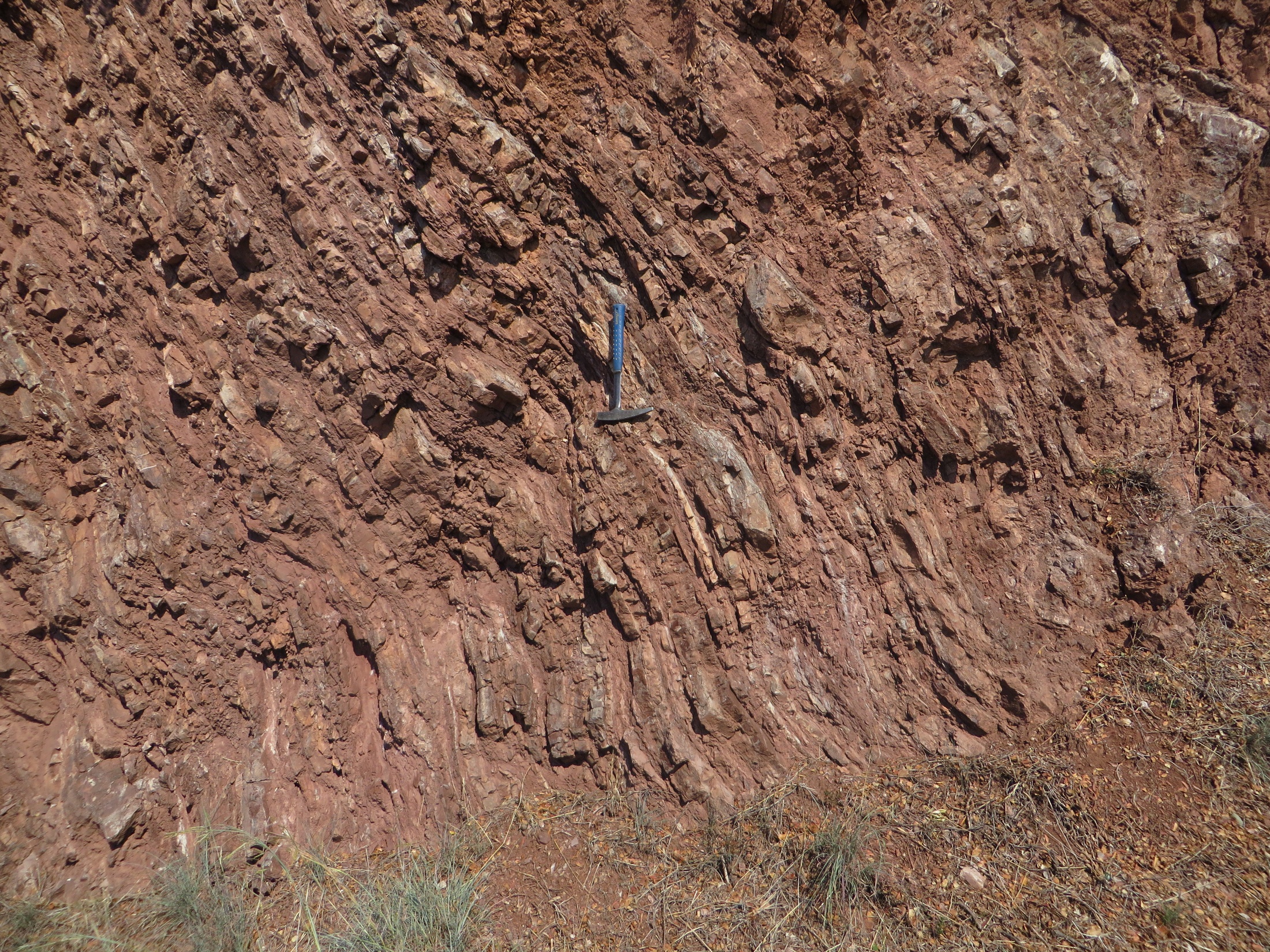 1
?
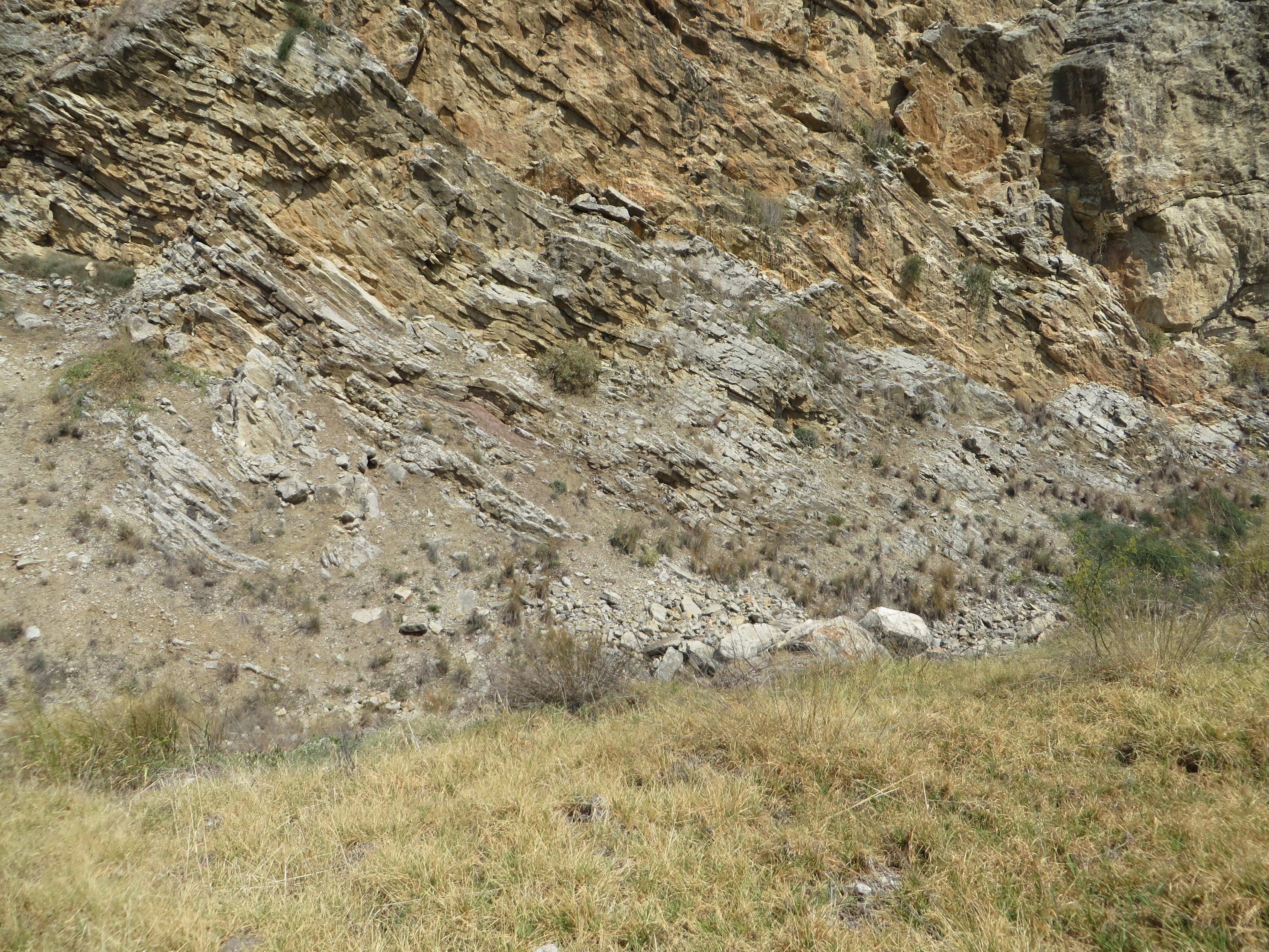 ?
2
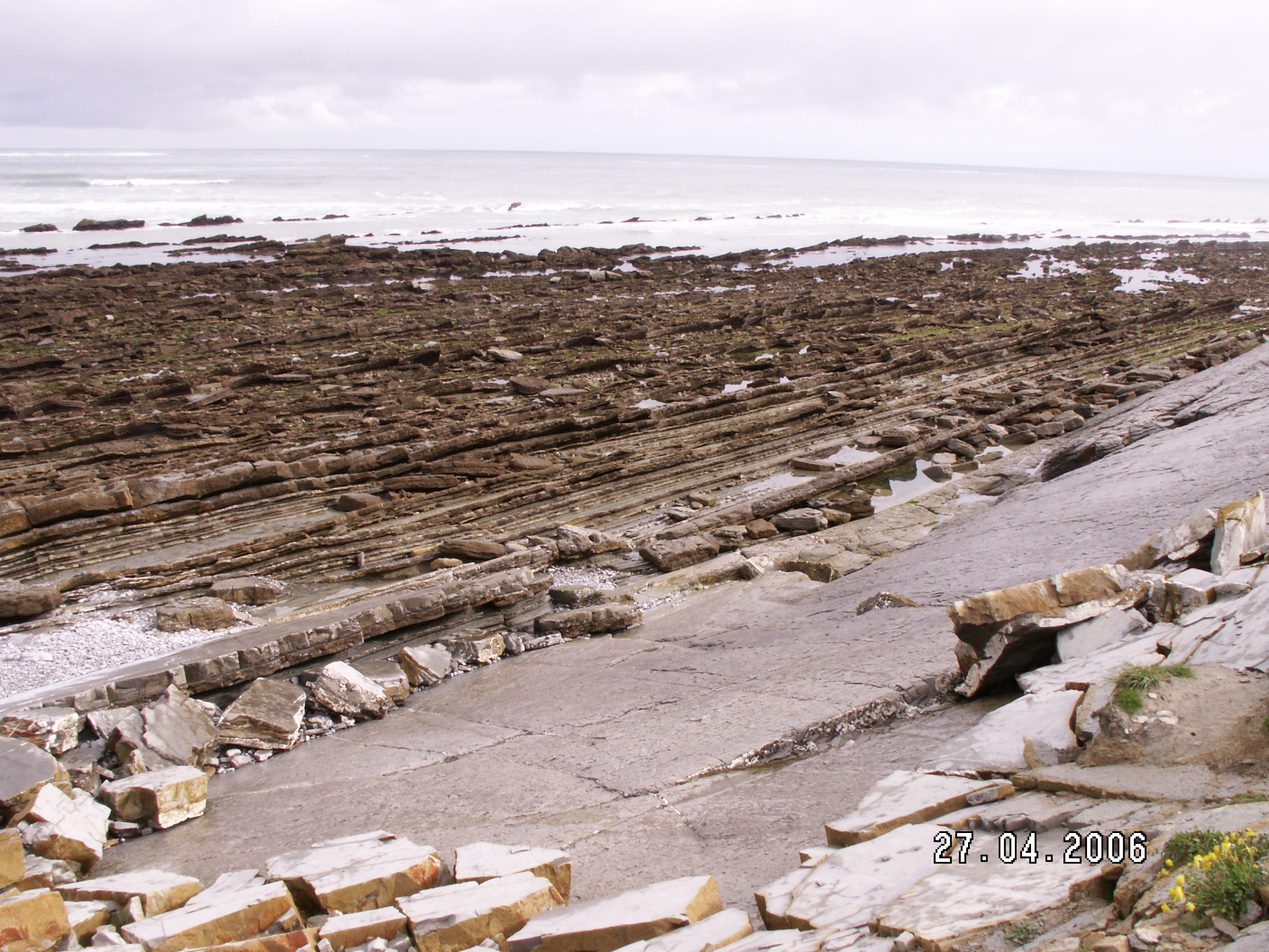 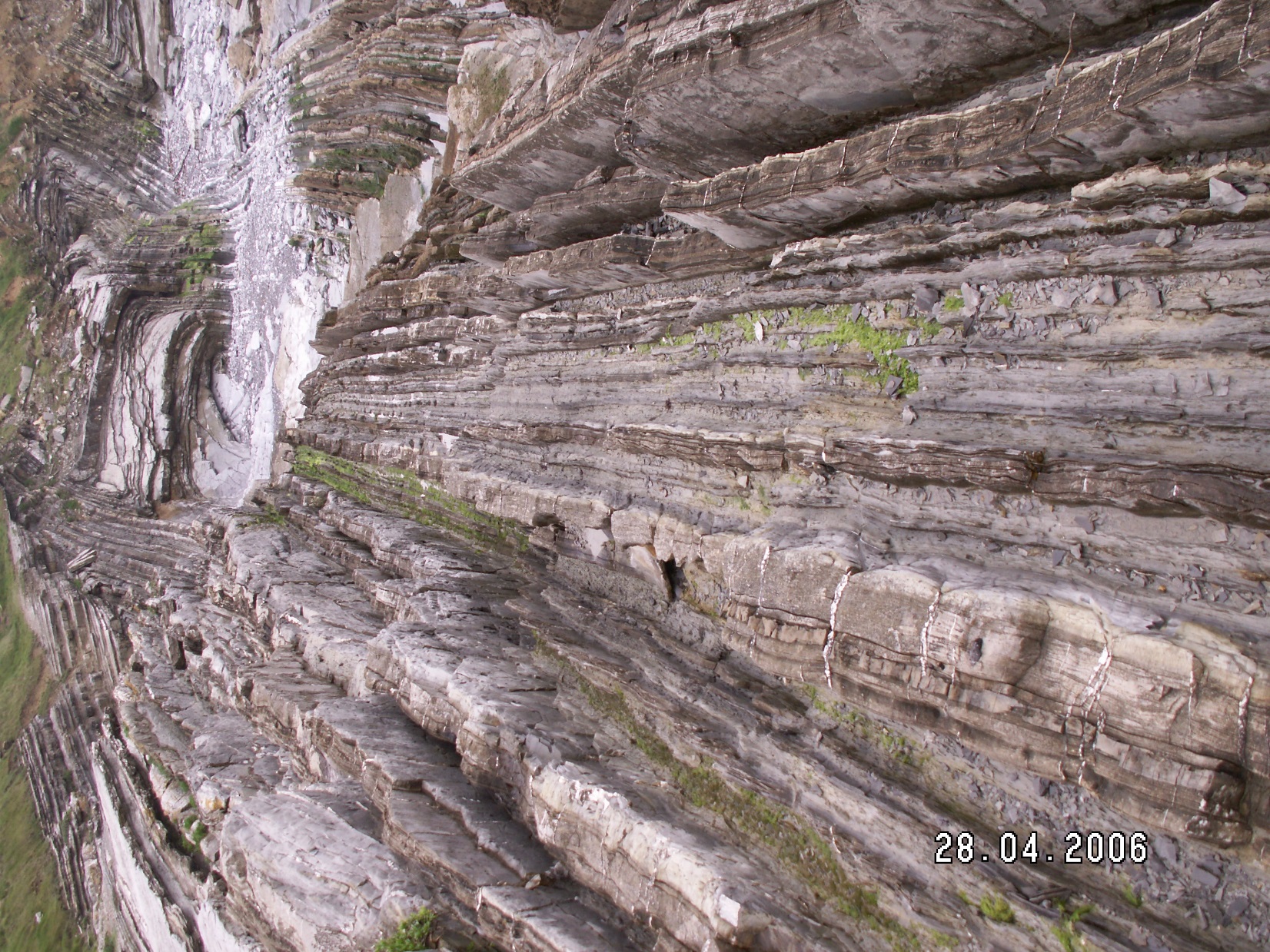 sandstones, calcareous mudstones, marls, etc.
Anglet, St Jean de Luz, Ciboure, NW spanish coast
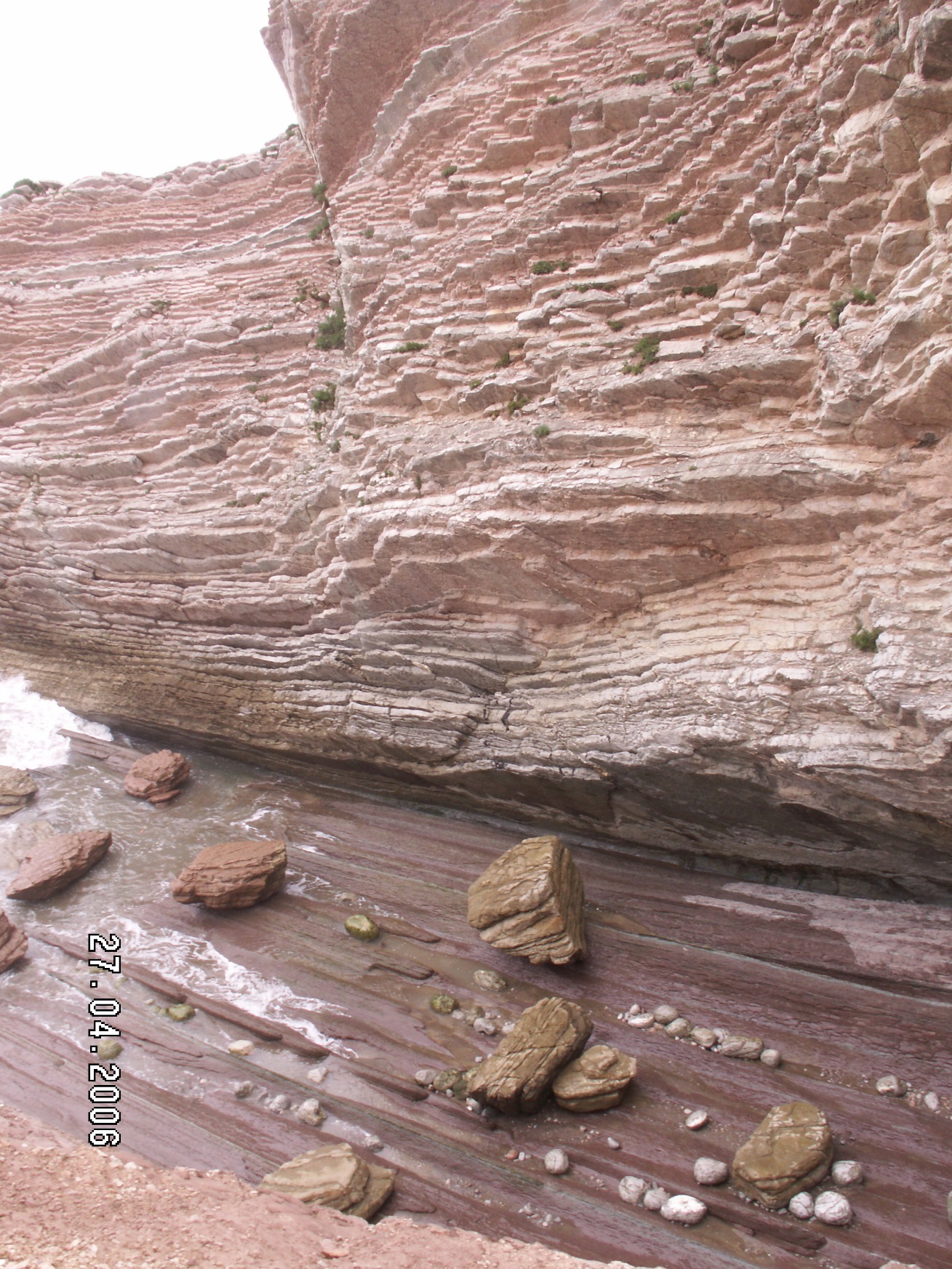 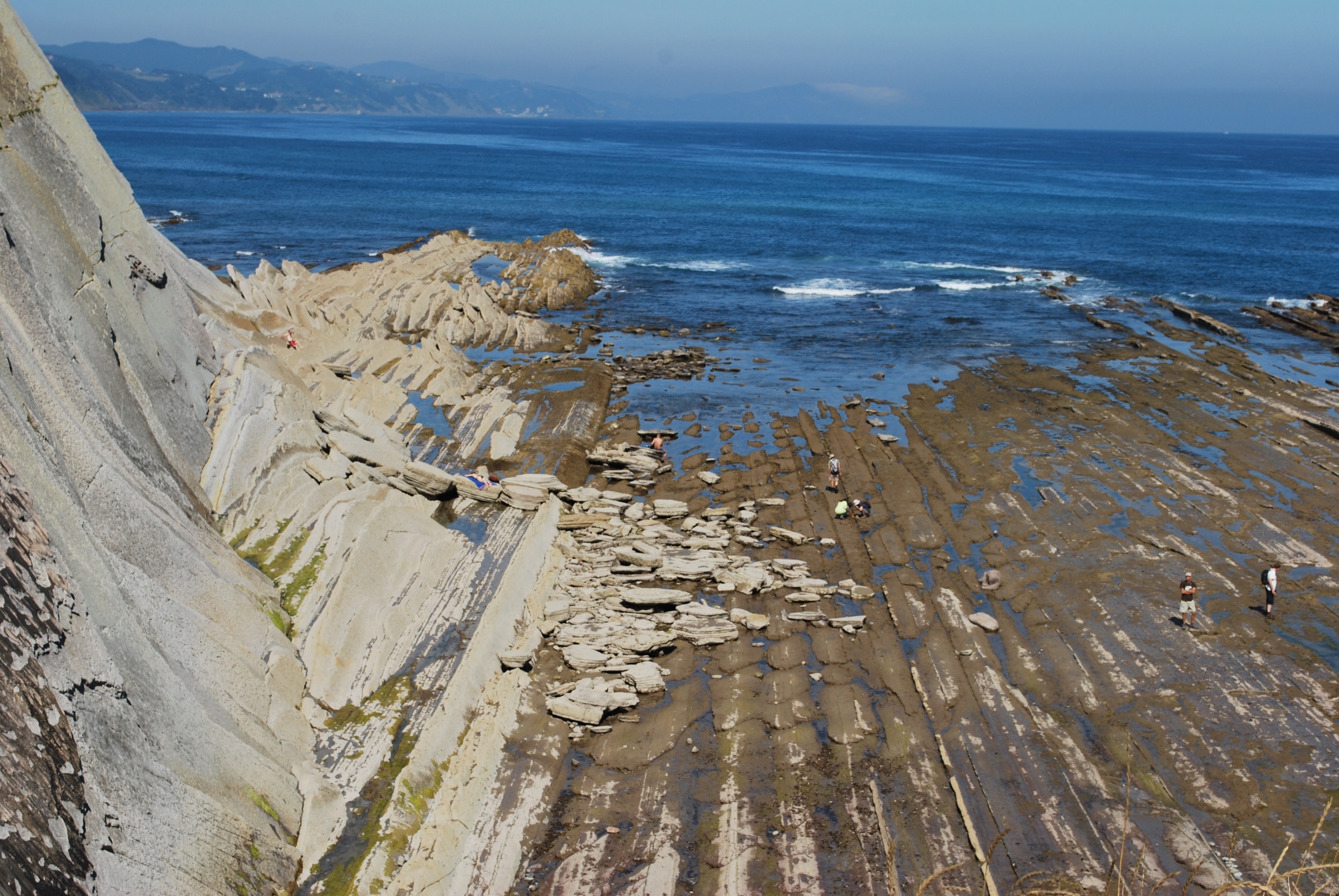 Alternances régulières calcaire argileux / marne
Plus au Sud, Zumaïa
Cretaceous / Tertiary
« KT » boundary
- 65 M.Y.
detail: transition from limestone (fine-grained/micritic) to marls
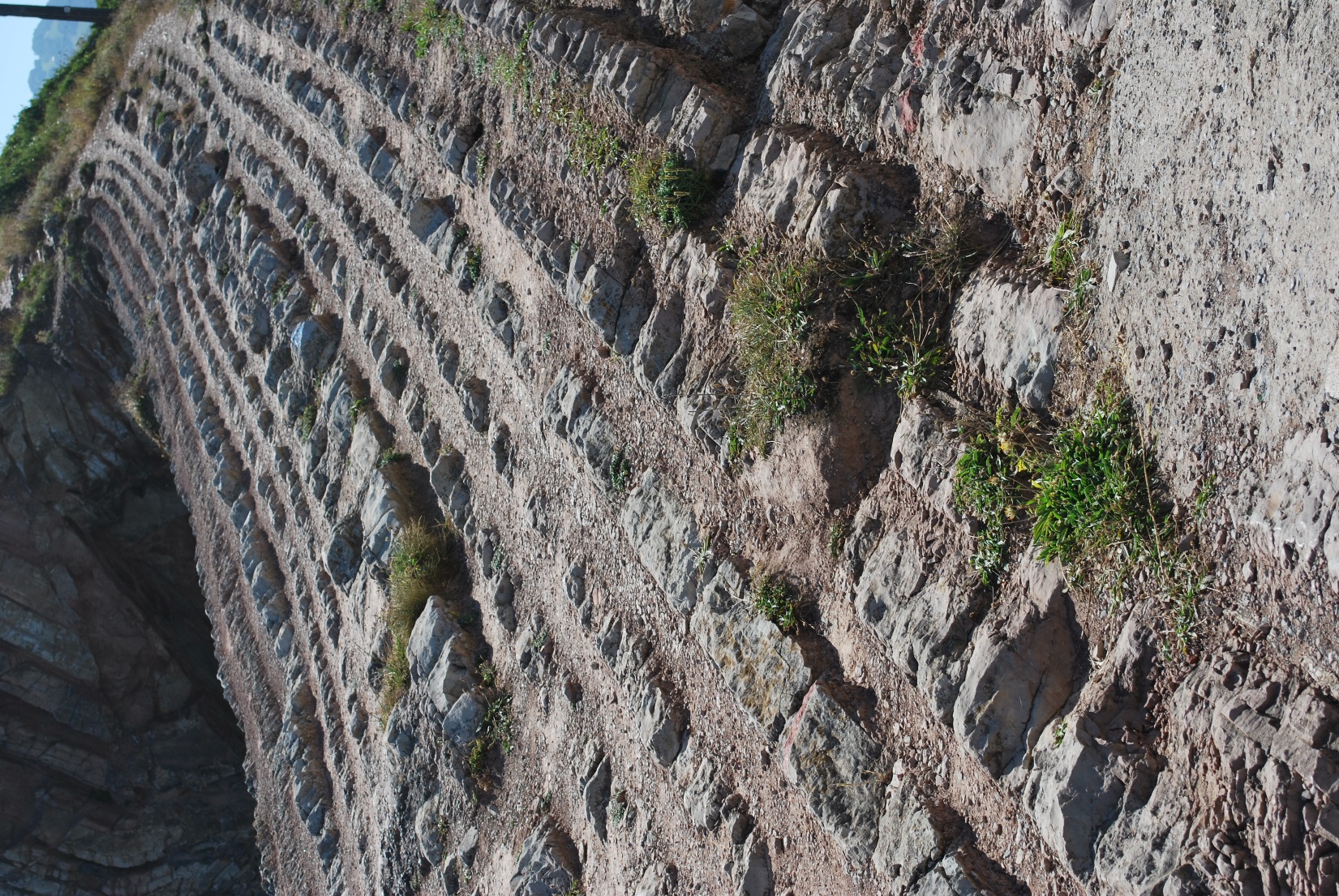 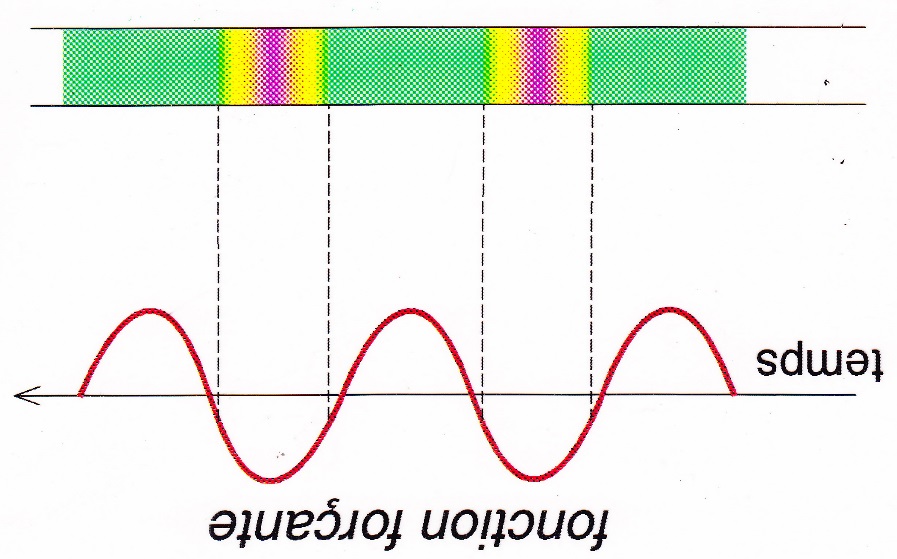 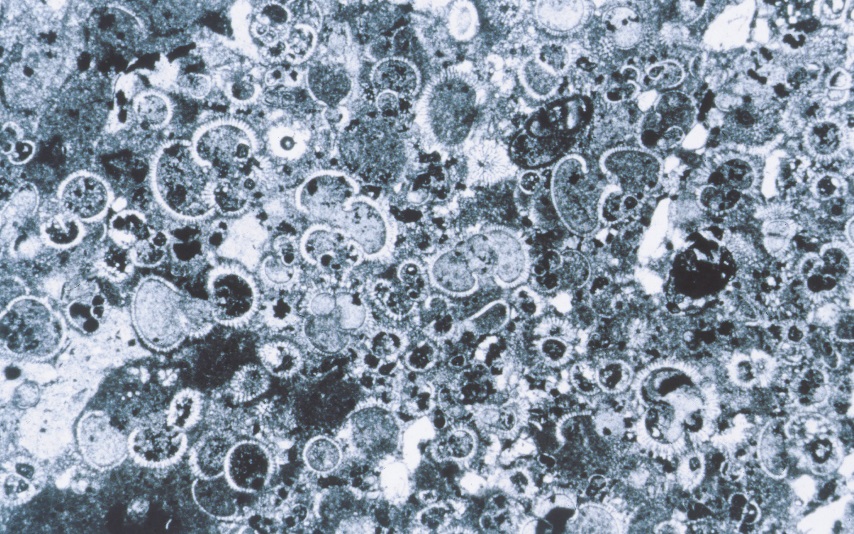 1 mm
Driving (« forcing ») function
plancton and calcareous nannoplancton
(bio-production)
+
clay
+
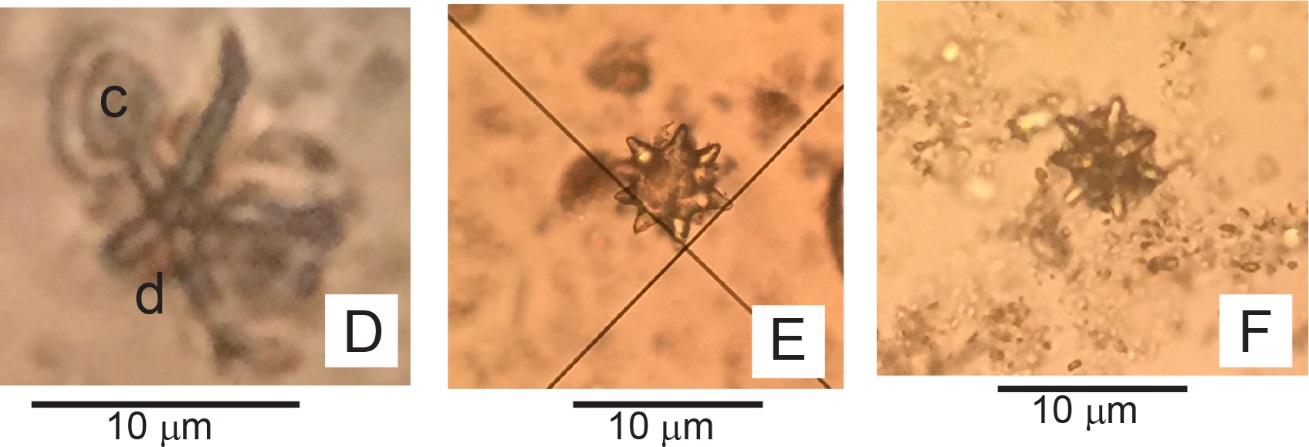 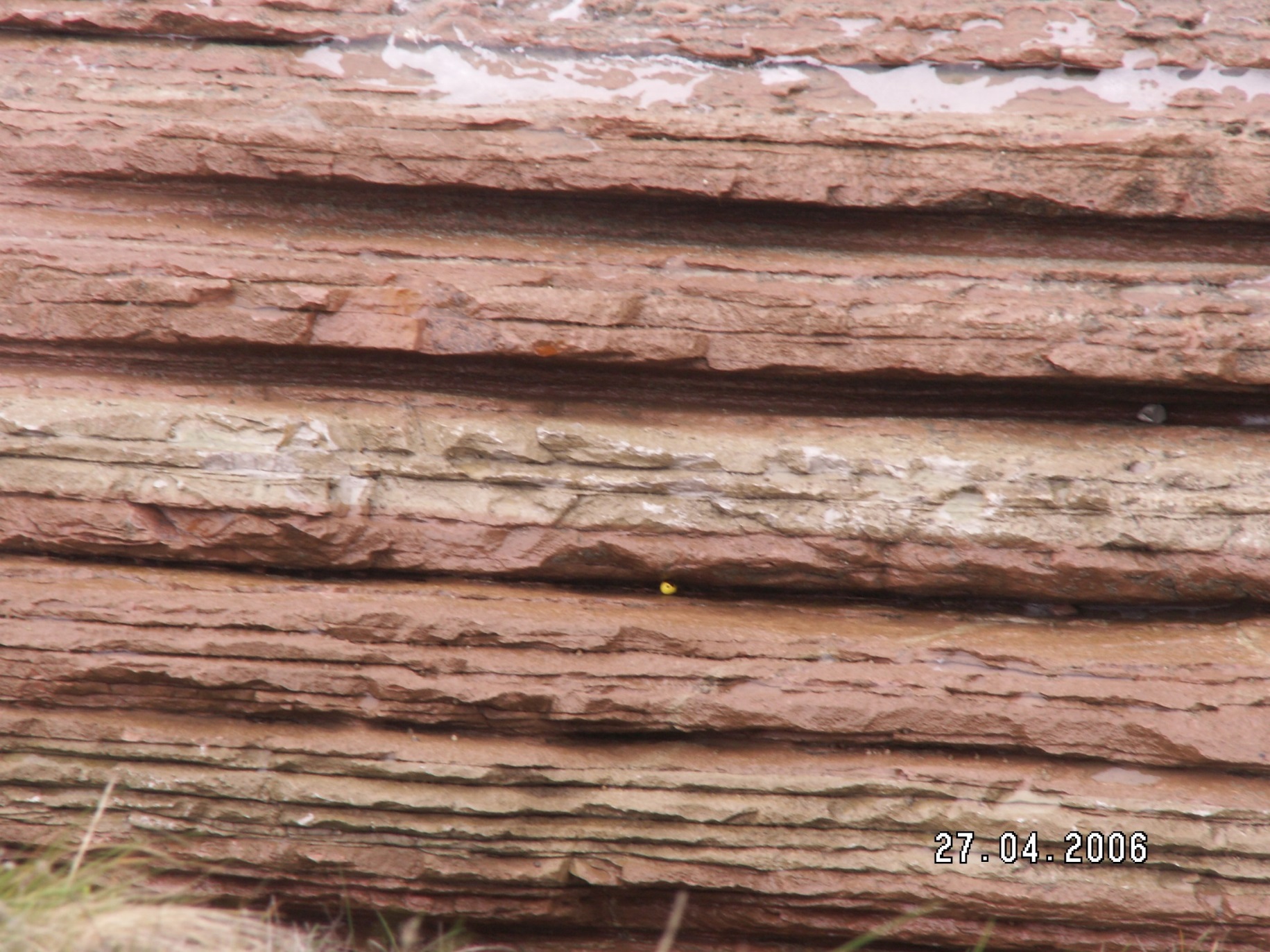 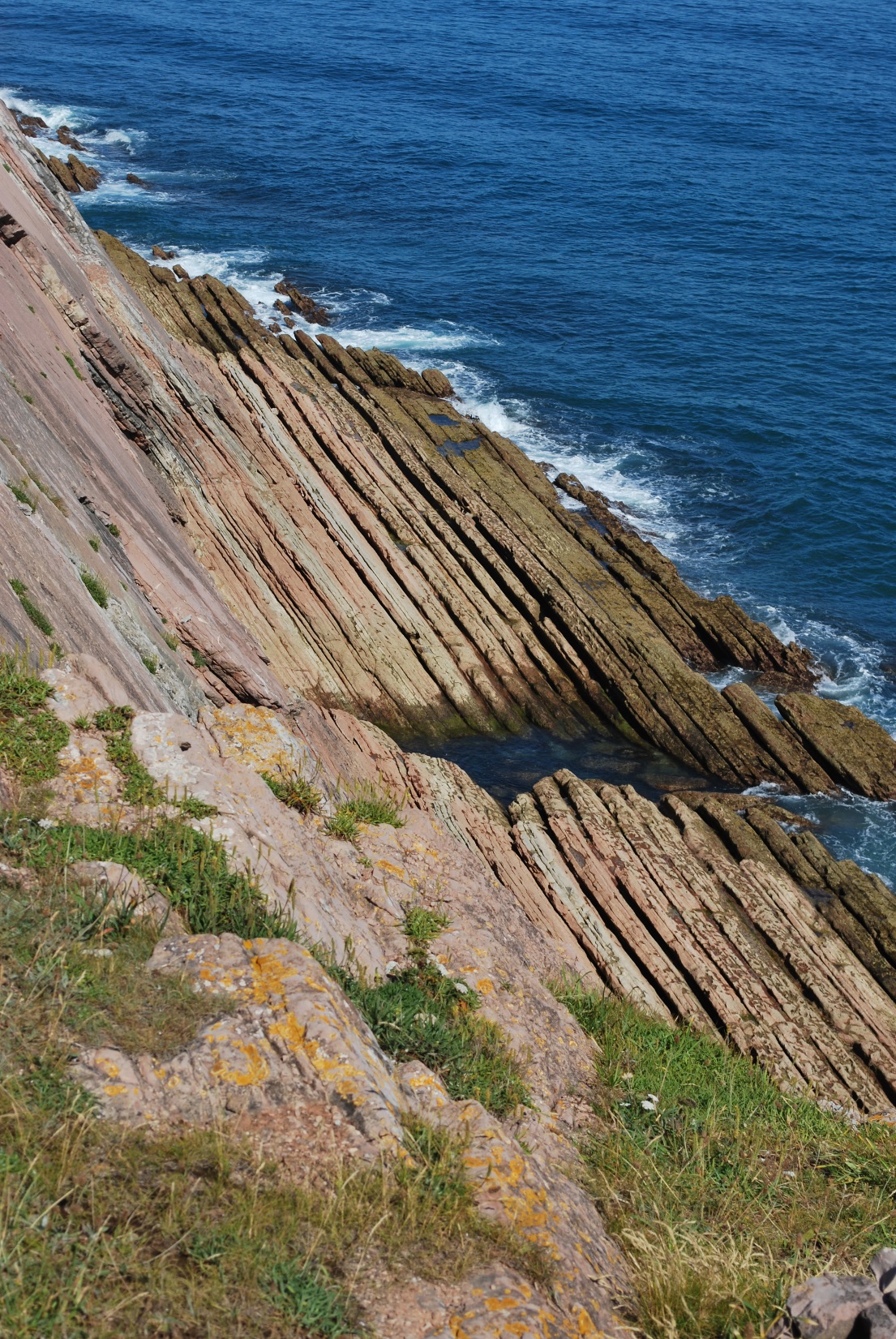 1 m
rythmicity + cyclicity:   combined alternances
groups of 5 (most frequent) first order alternances (10 à 20 cm thick)
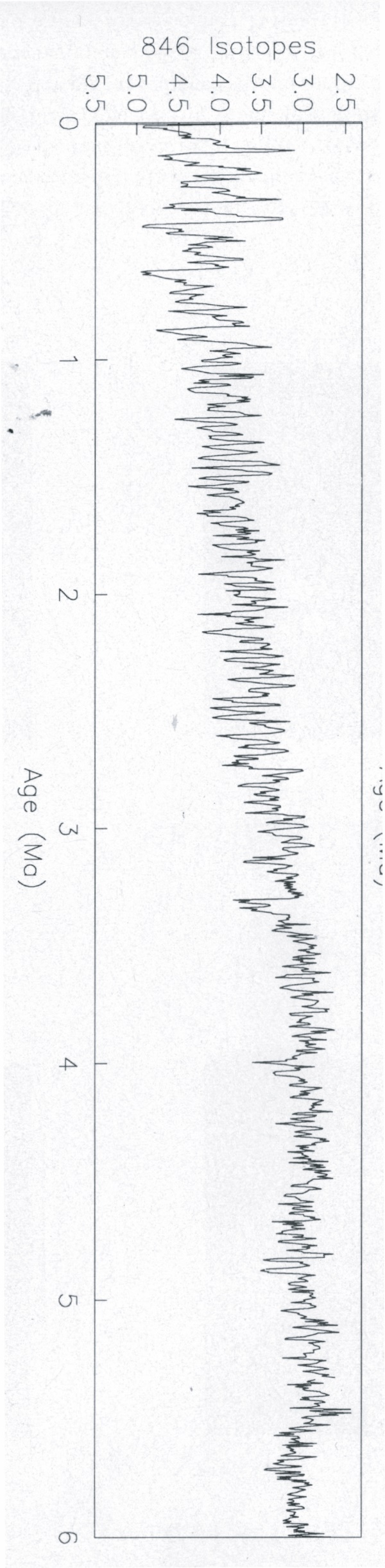 Climatic cycles with astronomic driving (« orbital ») area weell defined
for a recent period  through  glacial / interglacial episodes
( Milankovitch cycles)
Present
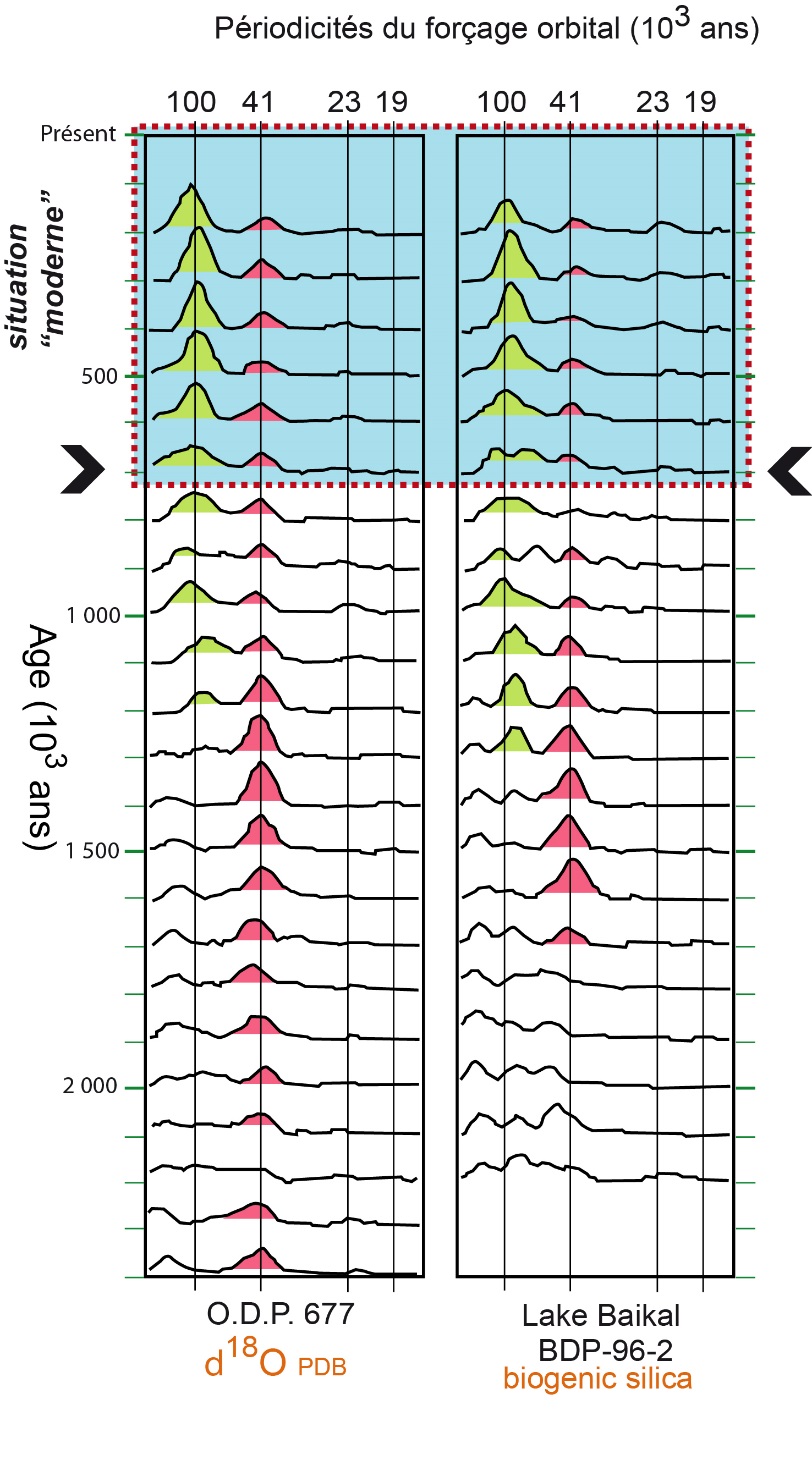 glaciations
deglaciations
- 1M.Y.
Two well-defined periodicities 
driving global climate:
100 000 years et 41 000 years
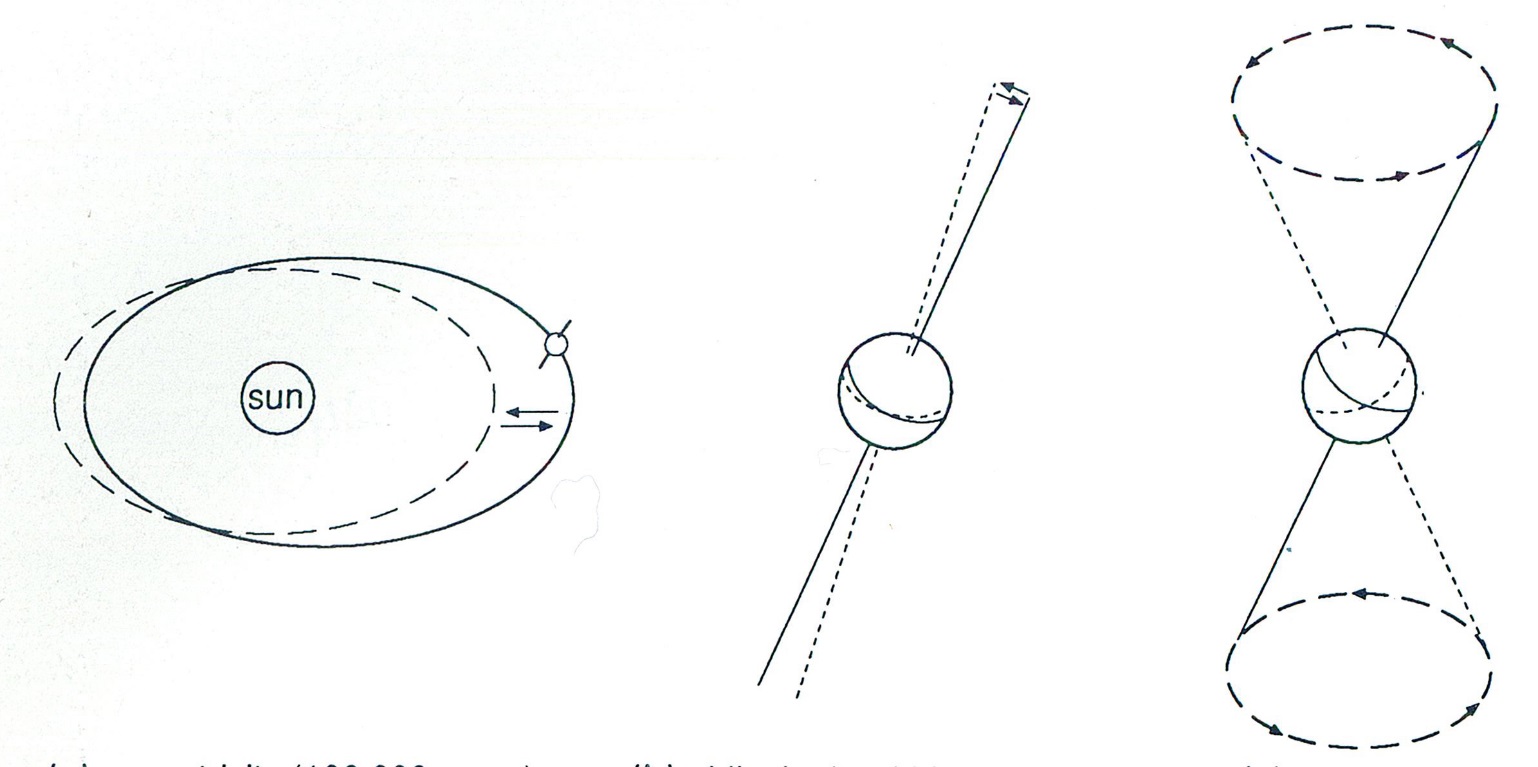 - 2 M.Y.
Excentricity
(100 000 ans)
Inclination
(41 000 ans)
Climatic fluctuations (stables isotopes)
precession
(19 000
 and 23 000 years)
- 3 M.Y.
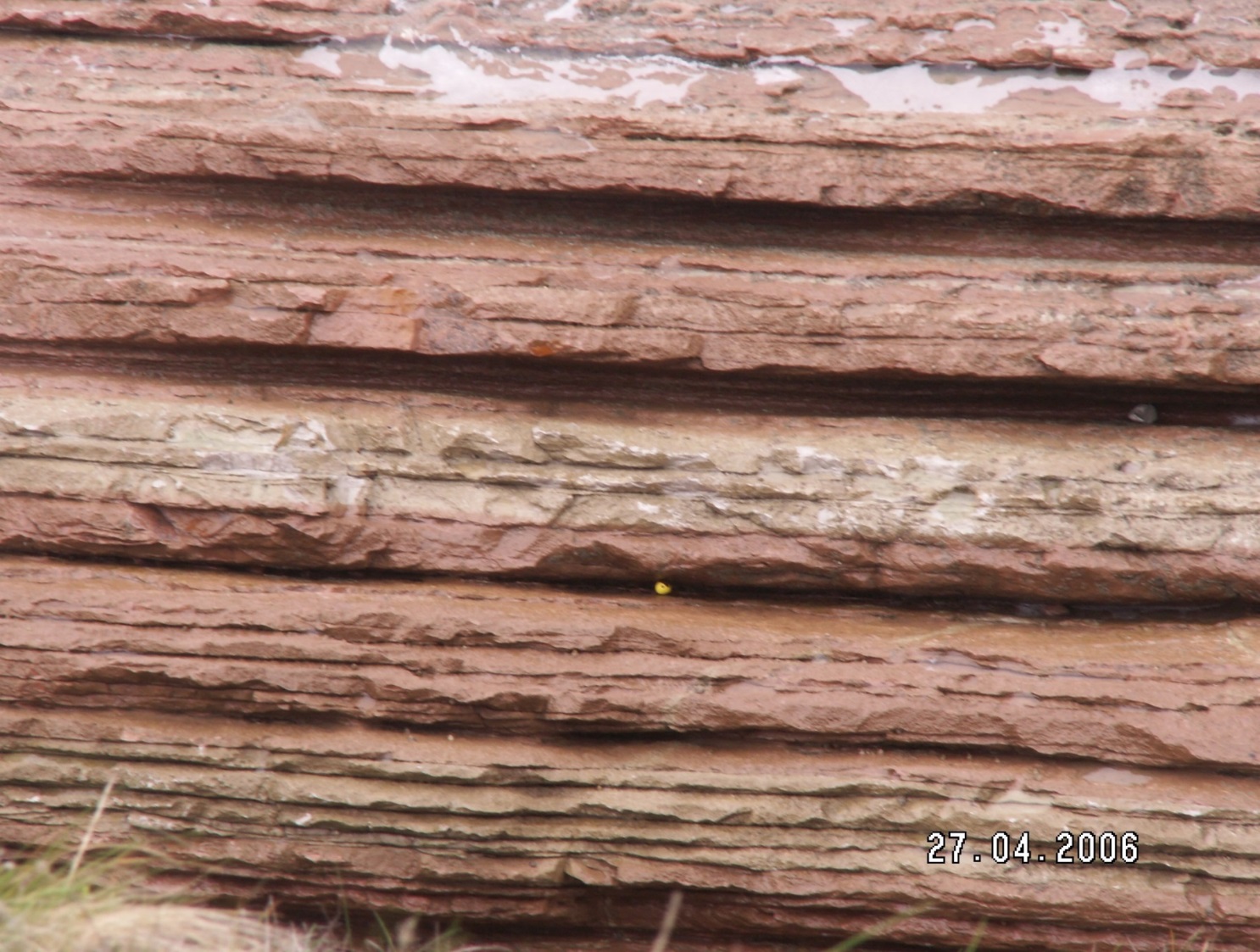 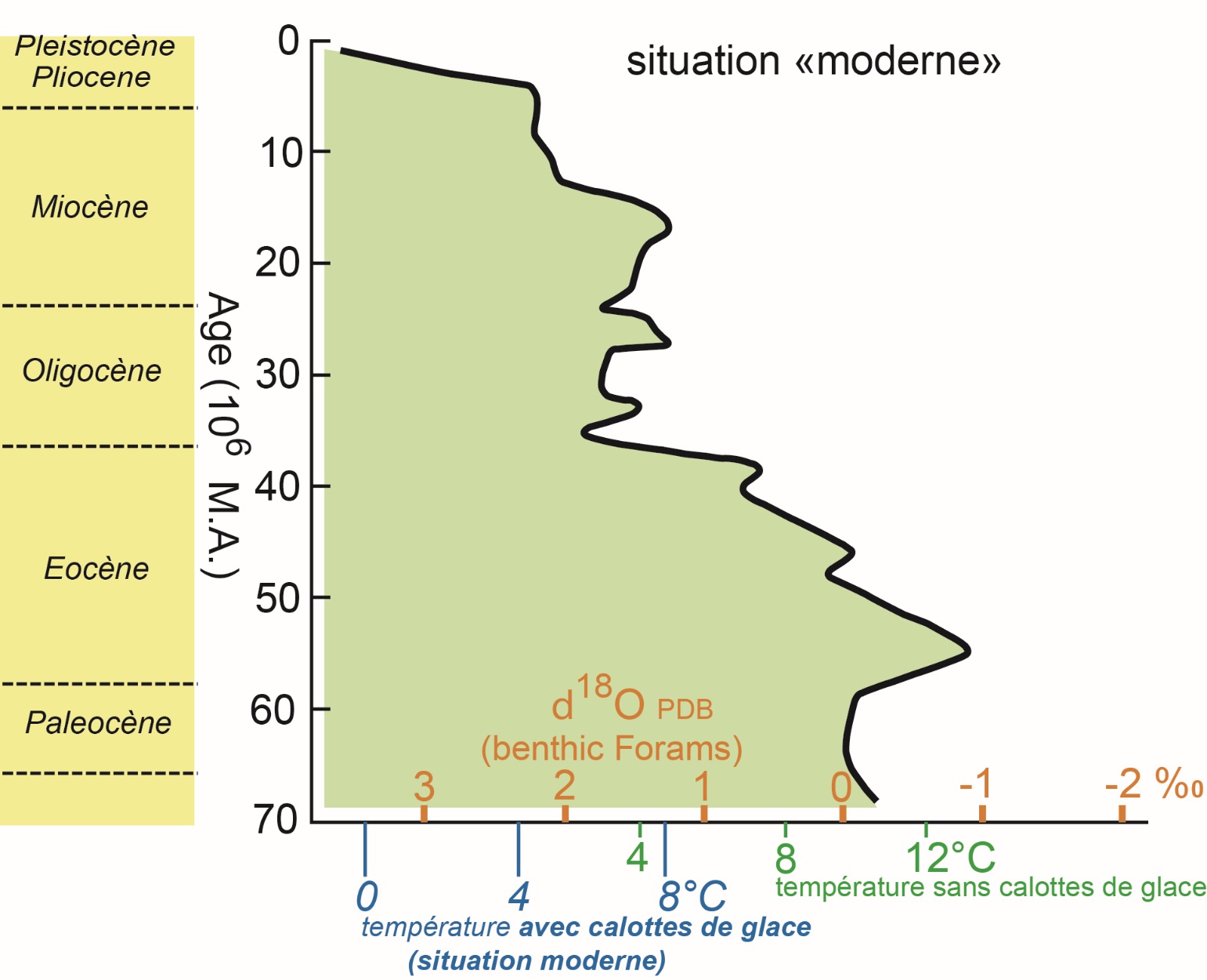 1 m
Env. 100 000 ans
Durée de la formation (datée avec précision)
Env. 100 000 years for major subdivisions
thus first order cycles = around. 20 000 years
Here: recording of excentricity et and precession
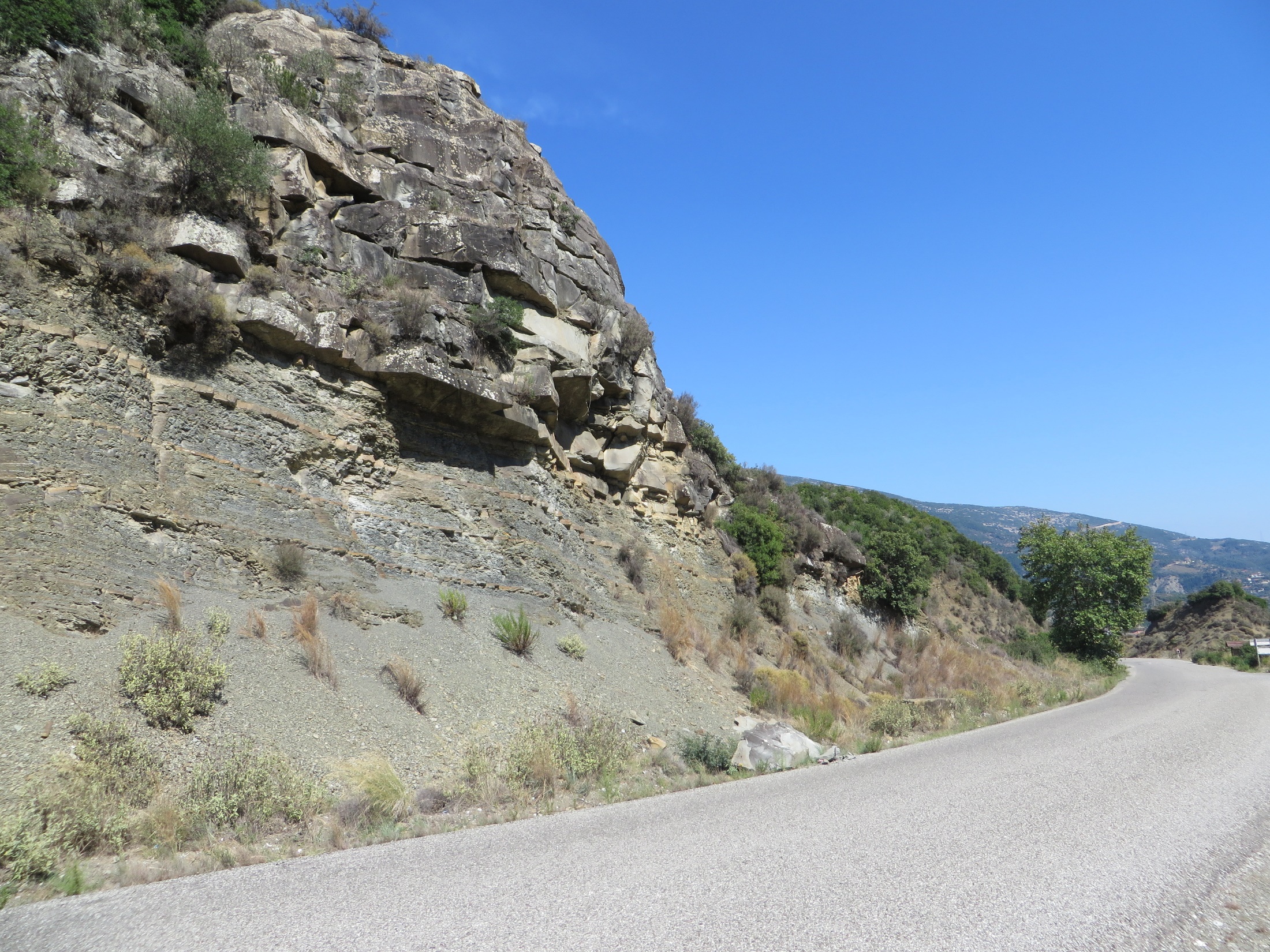 3
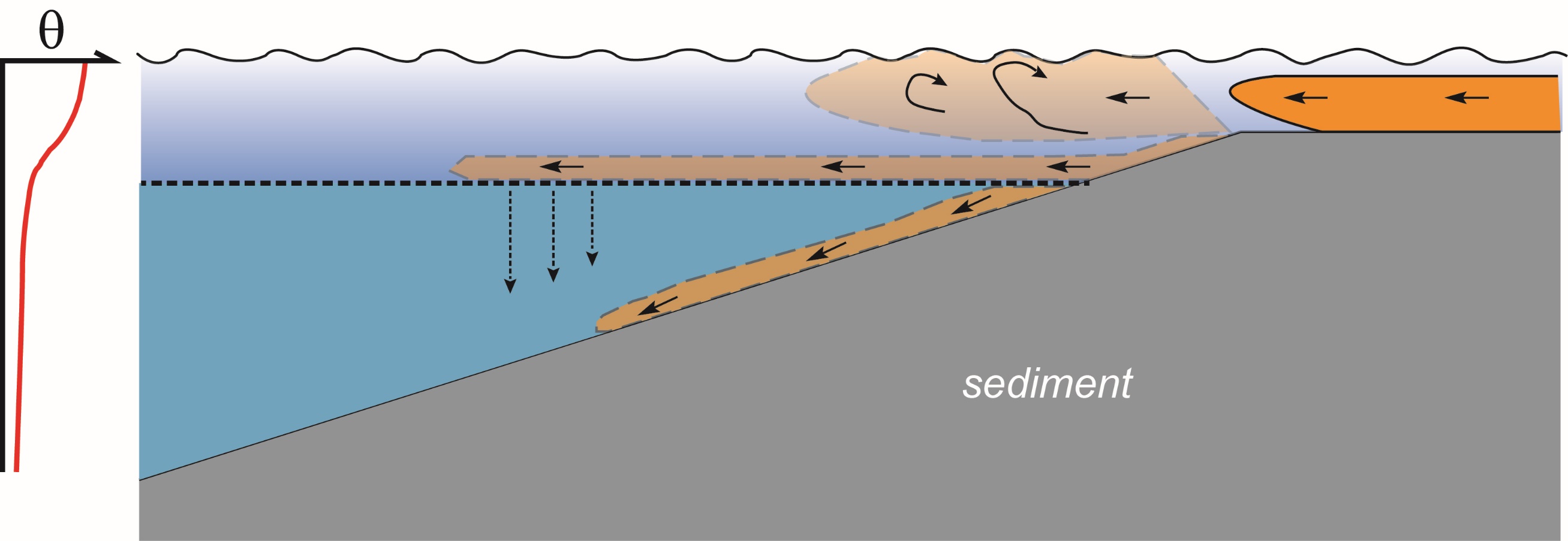 2
1
3
thermocline
4
1
terrigenous input (delta, tributaries, etc.)
2
overflow, mixing
3
4
interflow (or mesopycnal flow)
underflow (or hyperpycnal flow)
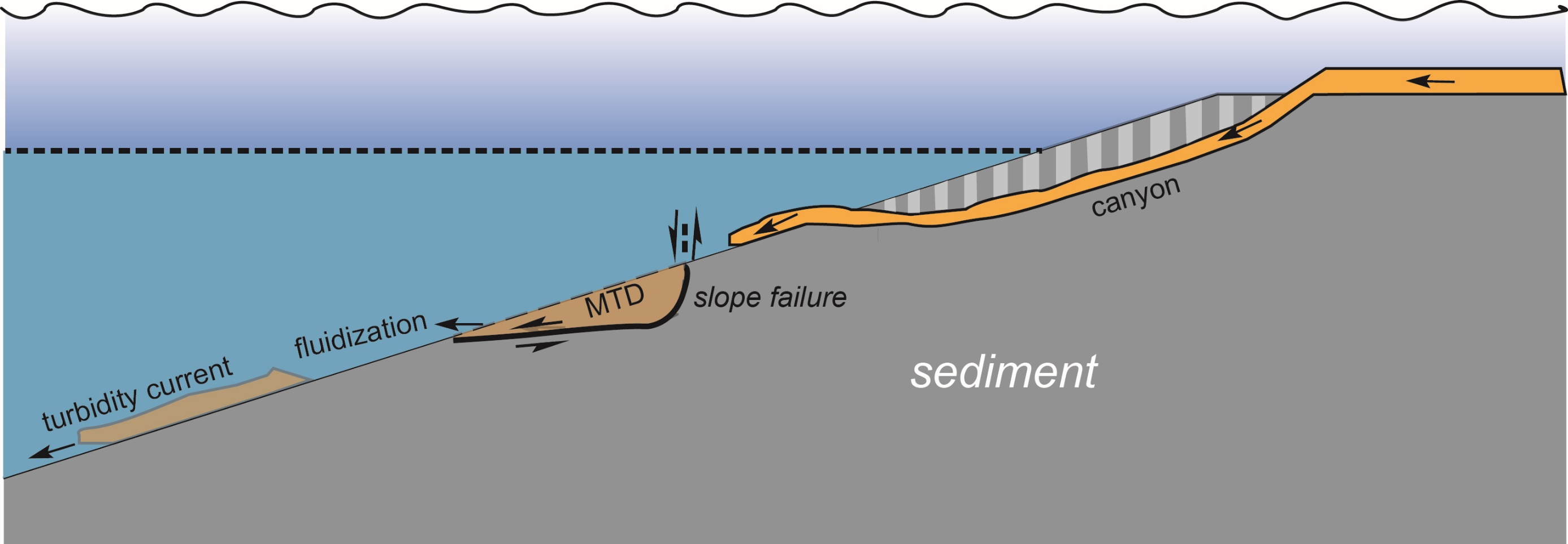 1
2
1
2
upslope-generated turbidity current, following canyon
deeper-seated slump (Mass Transport Deposit) evolving into a turbidity current
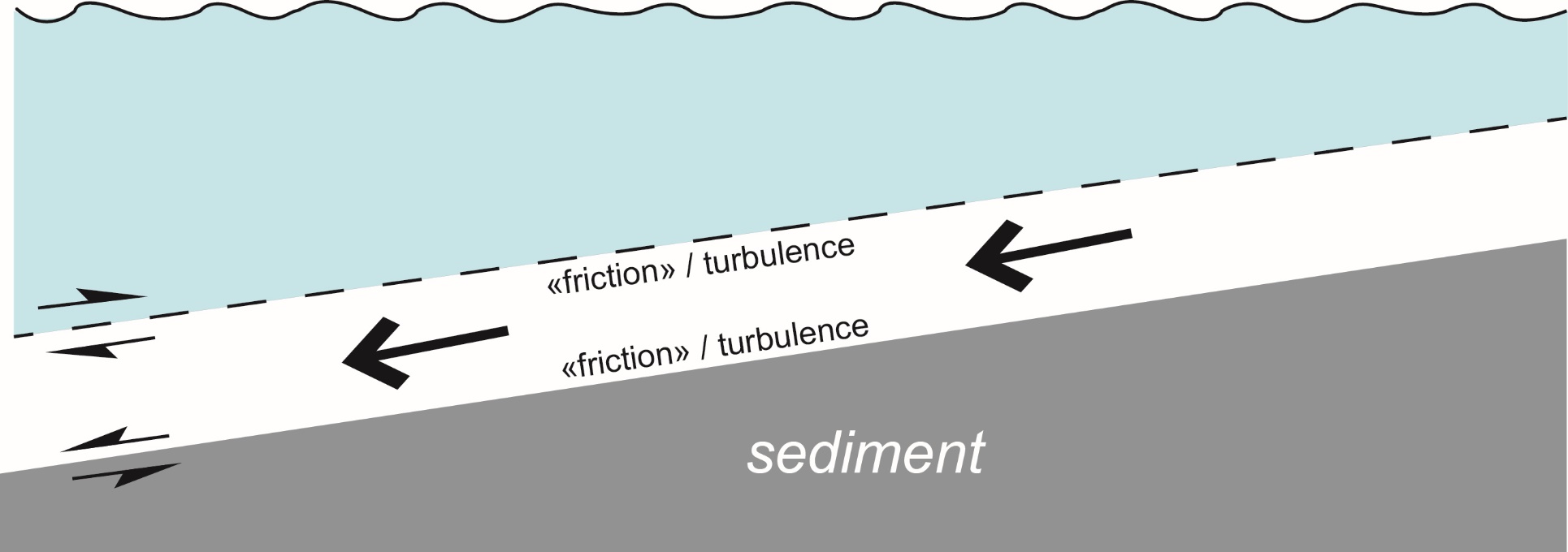 (separate) bottom current

              because:
just water with higher density:  lower temperature, higher salinity
     generally low velocity: few cm.s-1, few tens of cm.s-1
fine-grained suspension:  silty, clayey-silty, clayey (< ~100 mm)
     turbidity current  ( usually few 100 mm)
     may reach high velocity:  few m.s-1

     as it acts as a dense fluid, it is able to transport coarser particles 
     (sand and up to pebbles); if no coarse particles > fine-grained turbidite
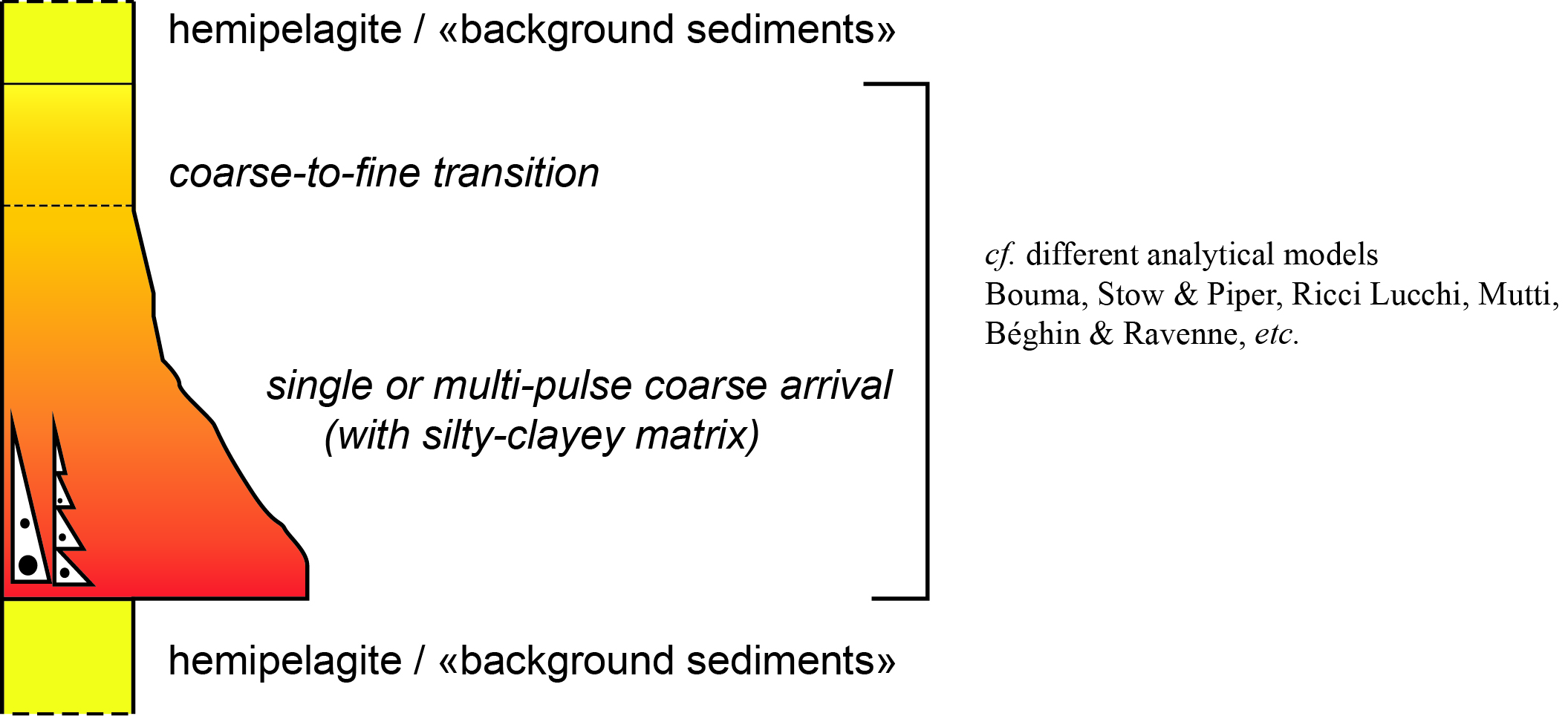 TURBIDITE (Tu)
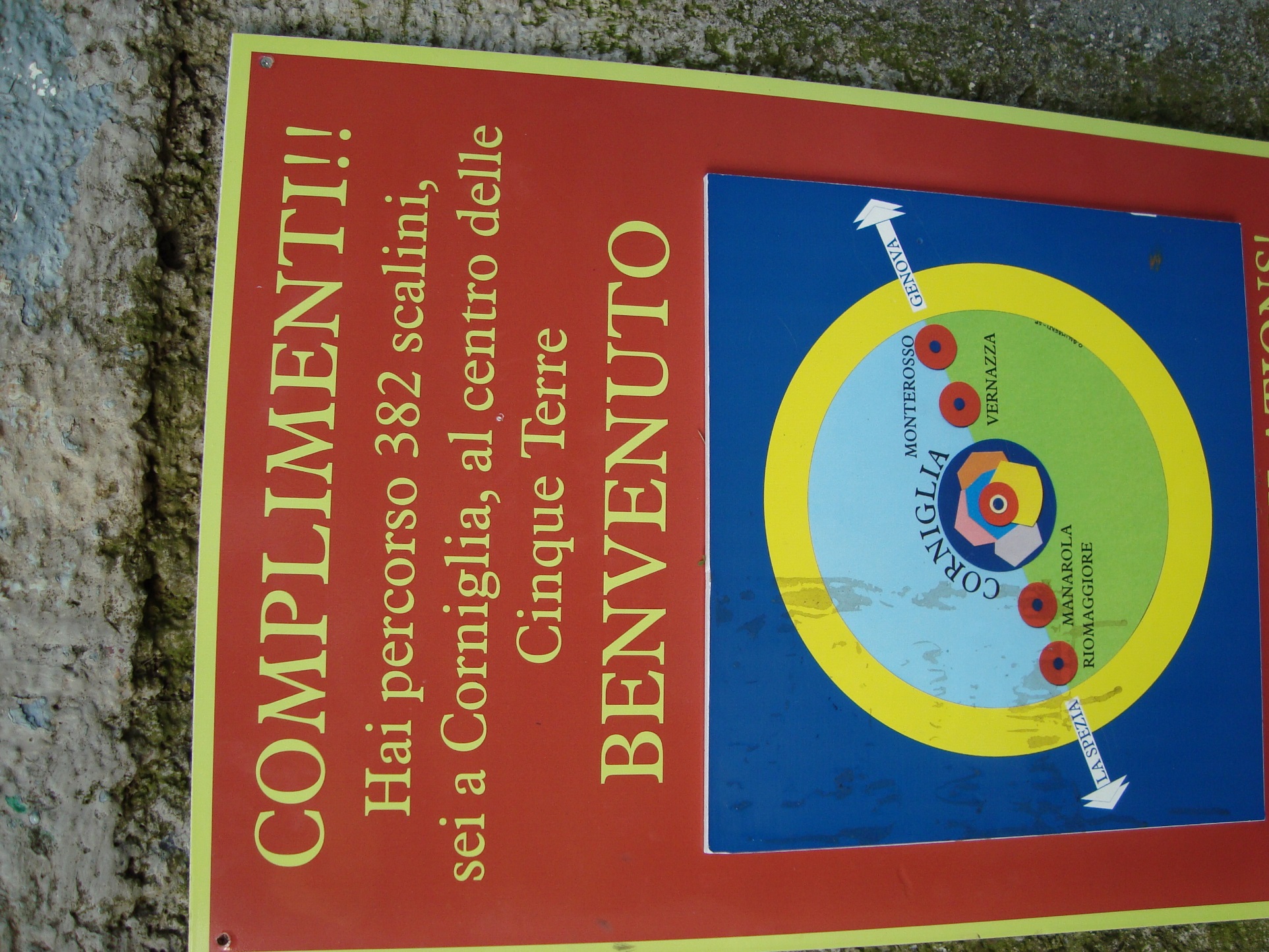 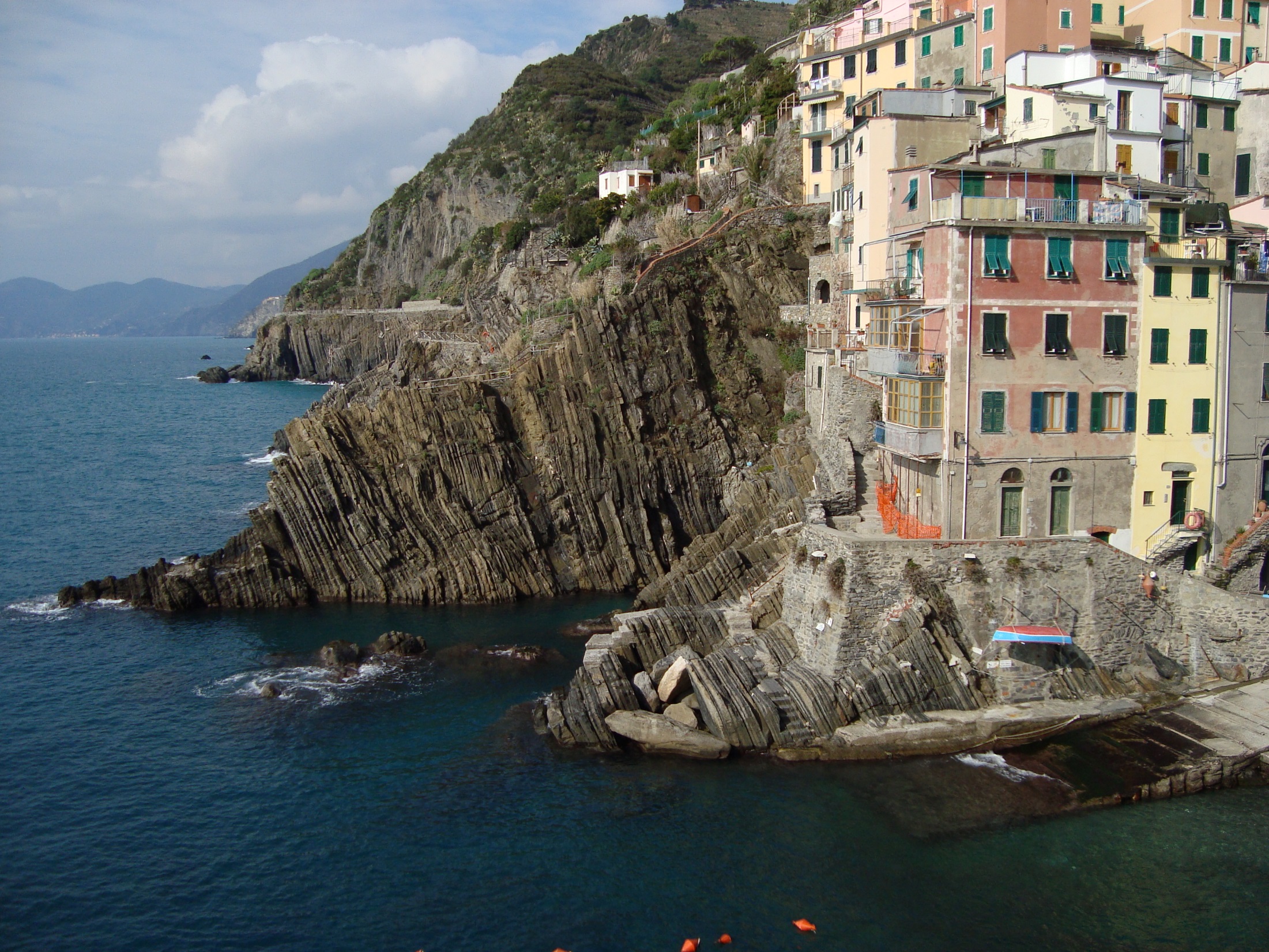 access to nice turbidites after some effort …
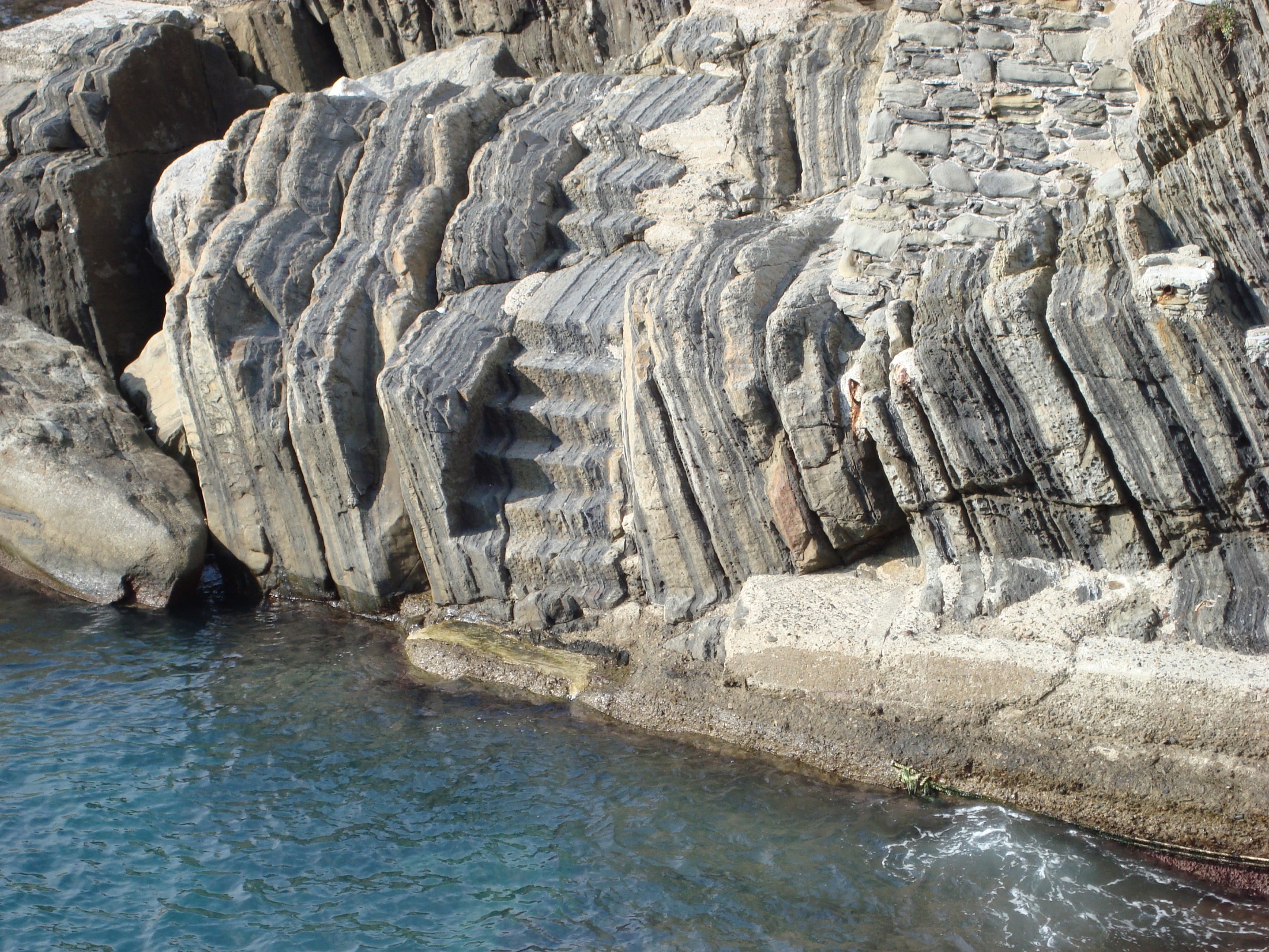 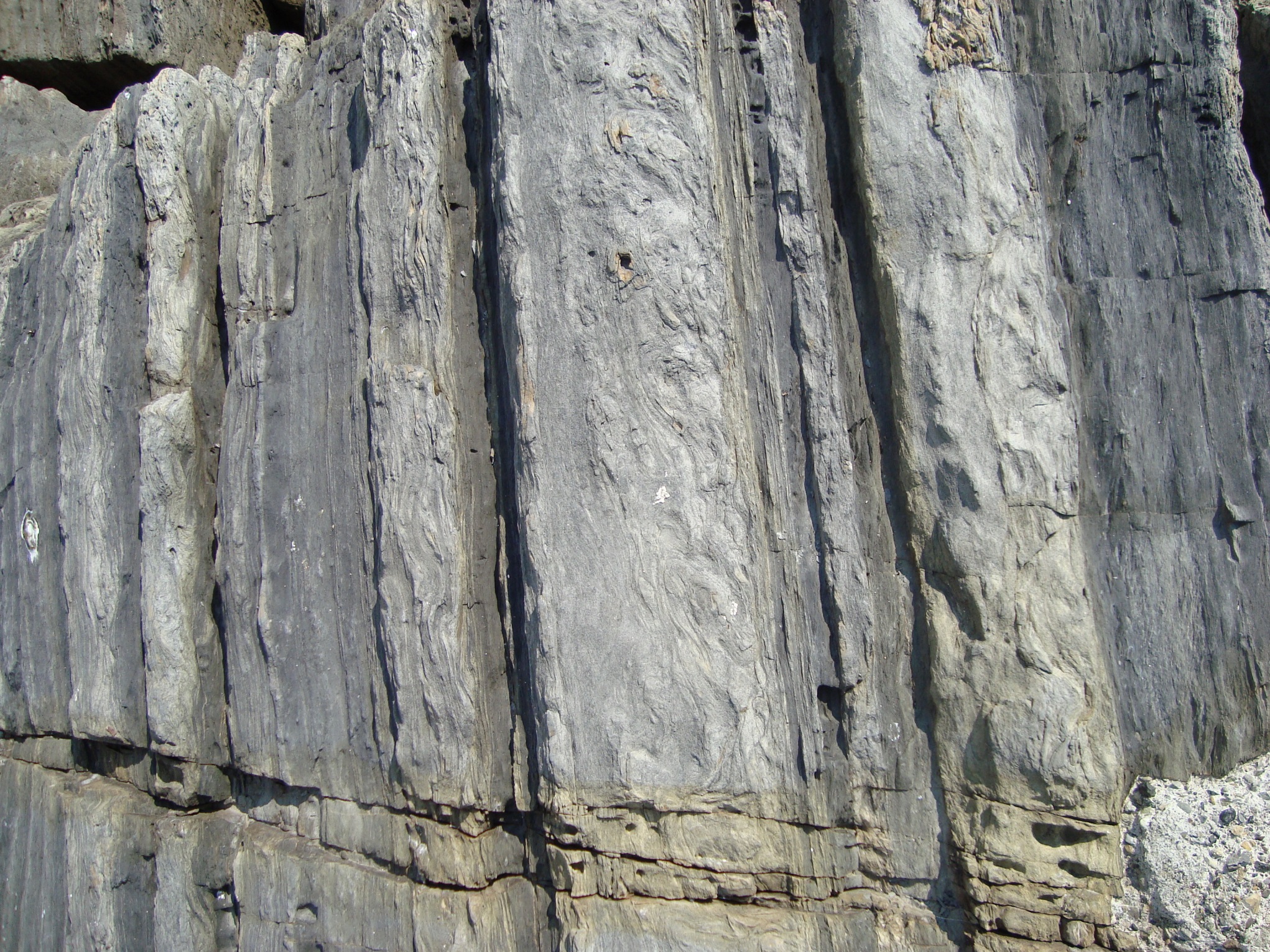 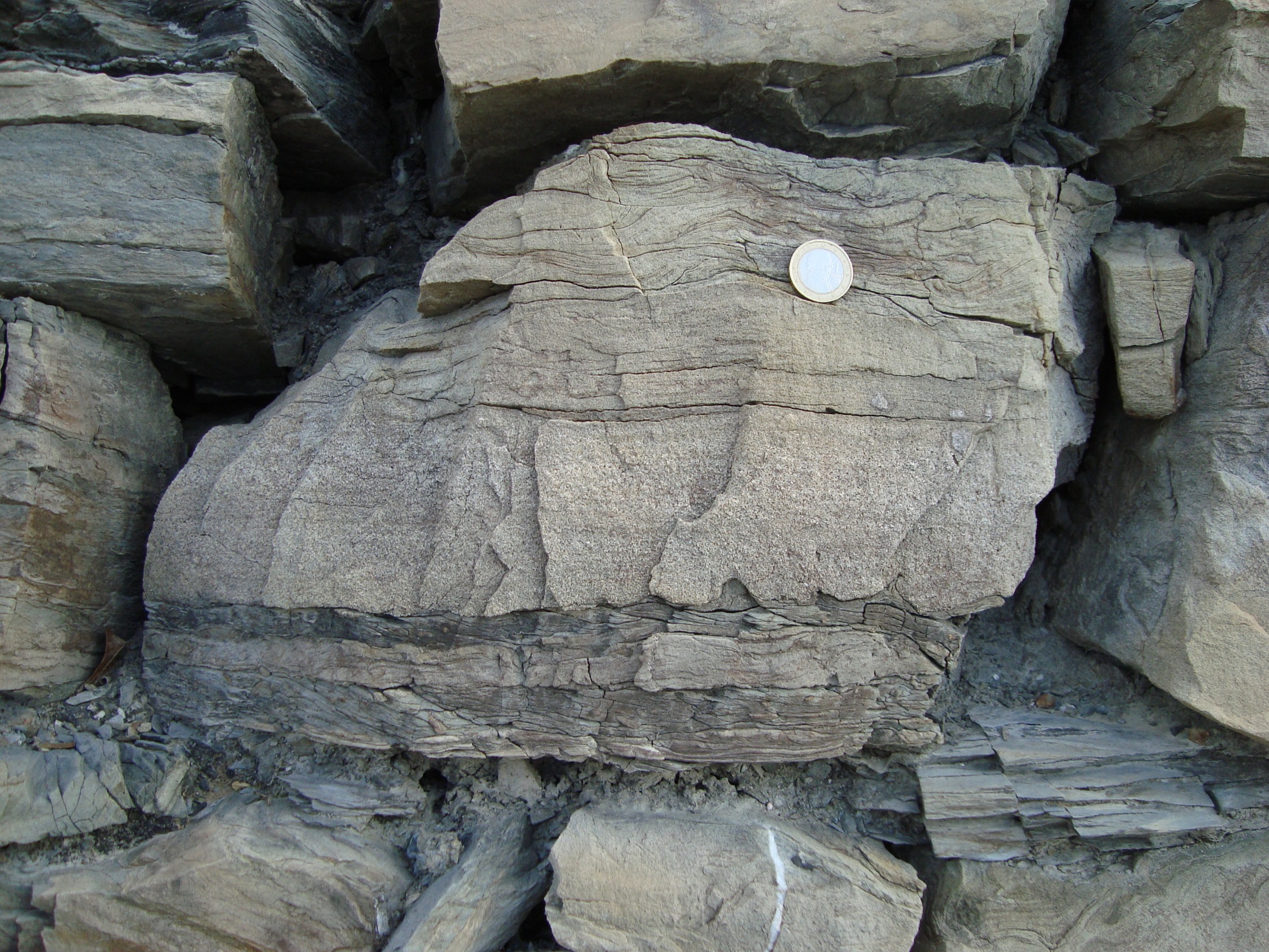 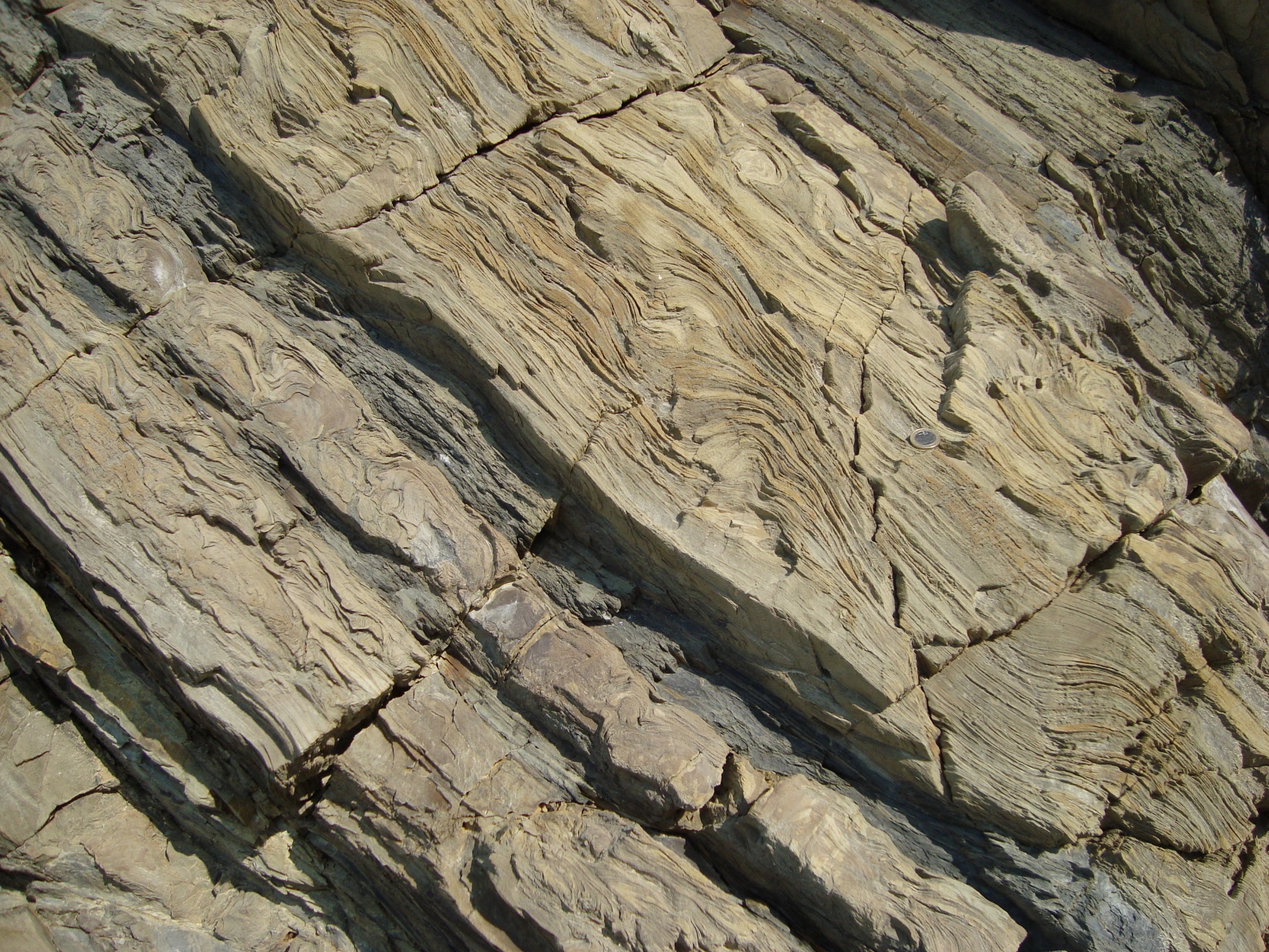 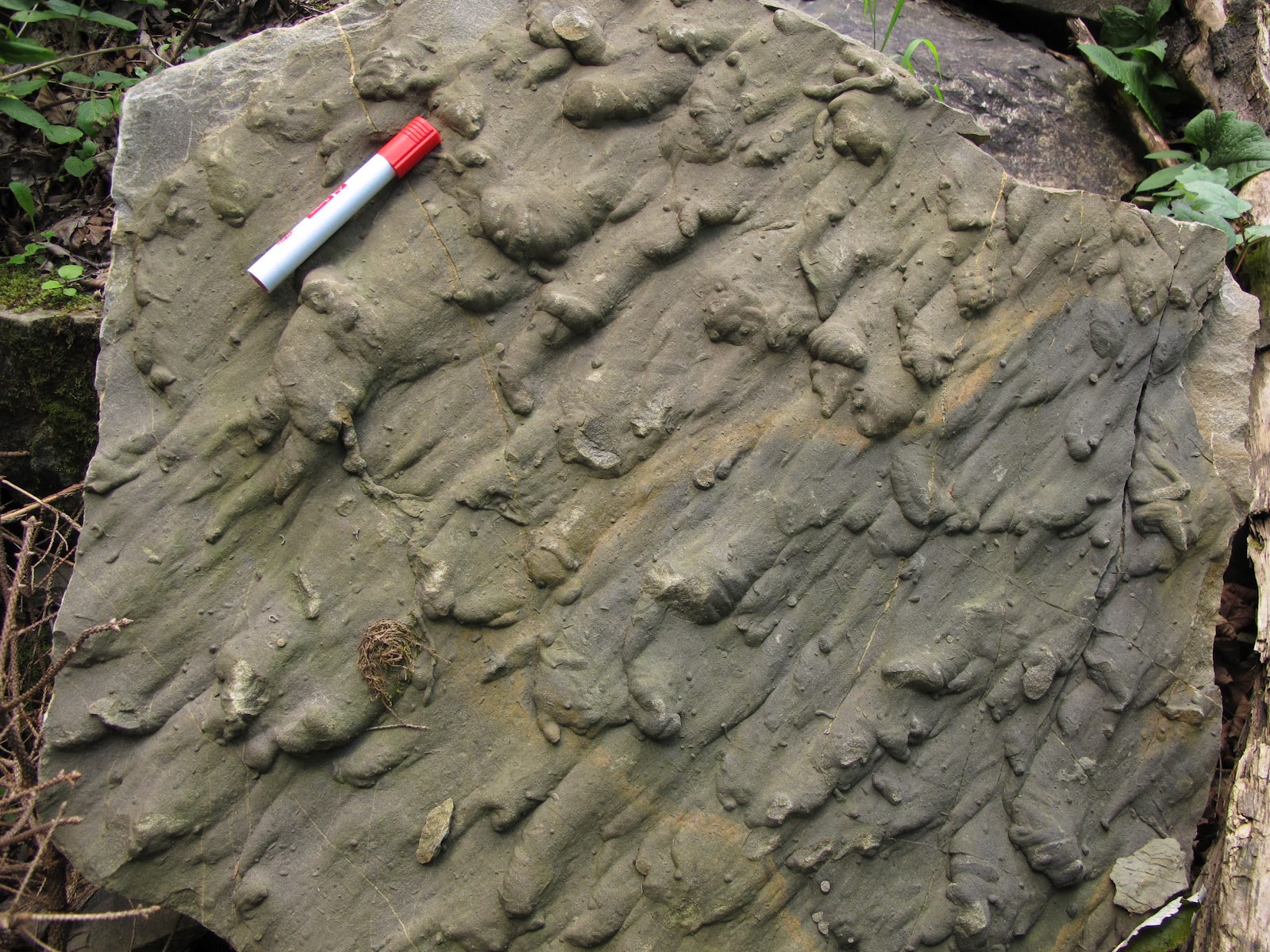 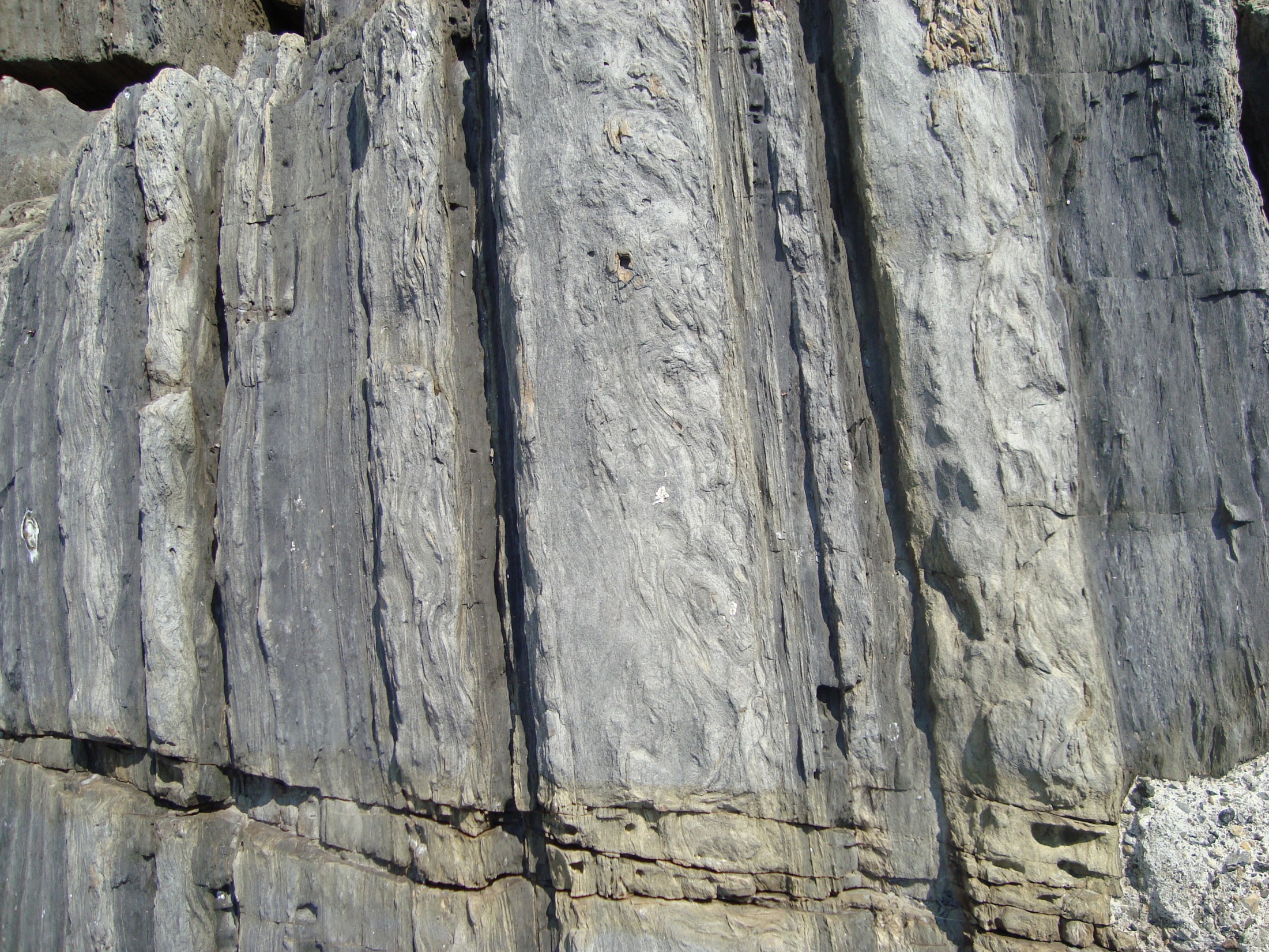 T
B
bottom surface viewed from below
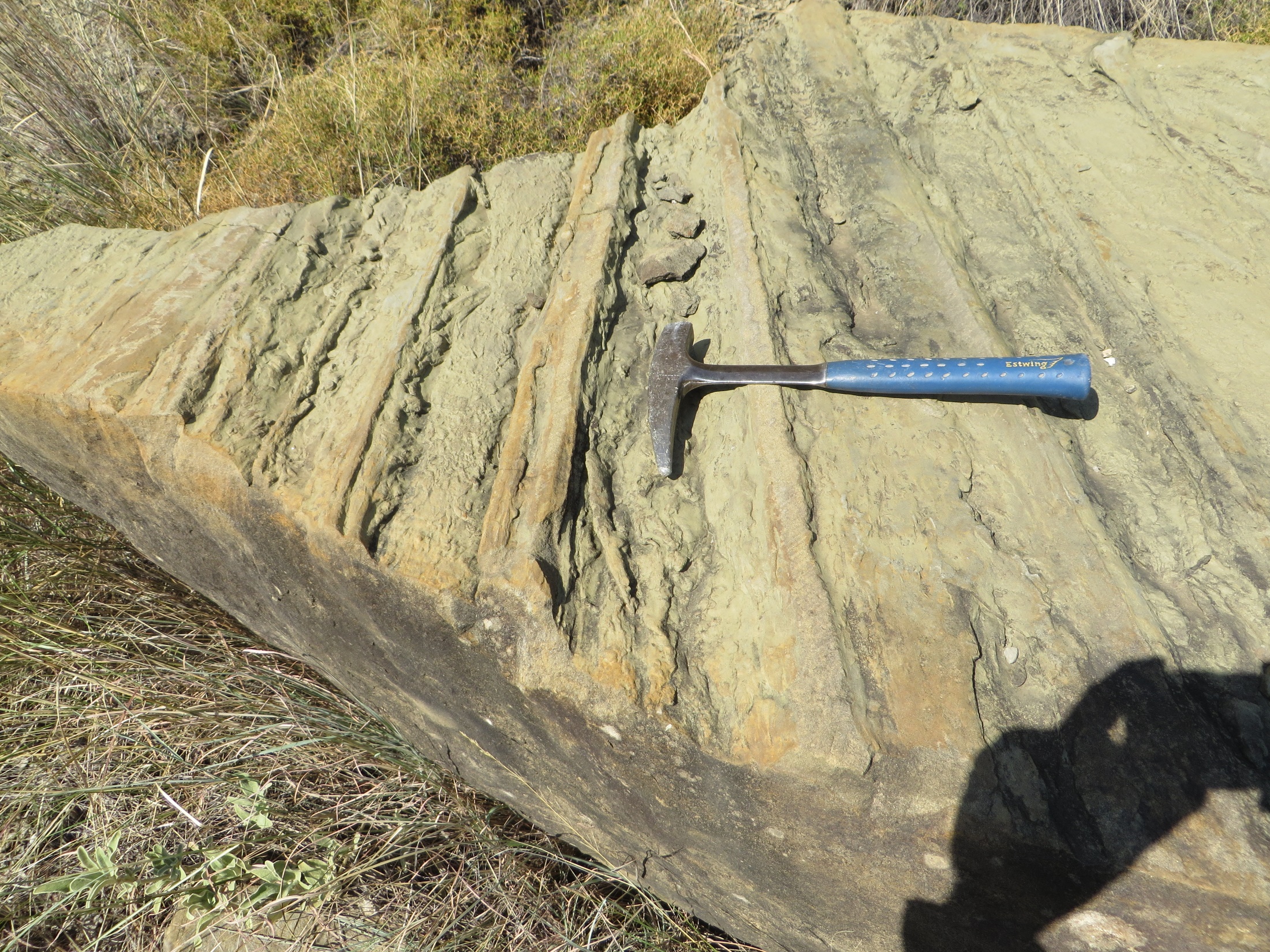 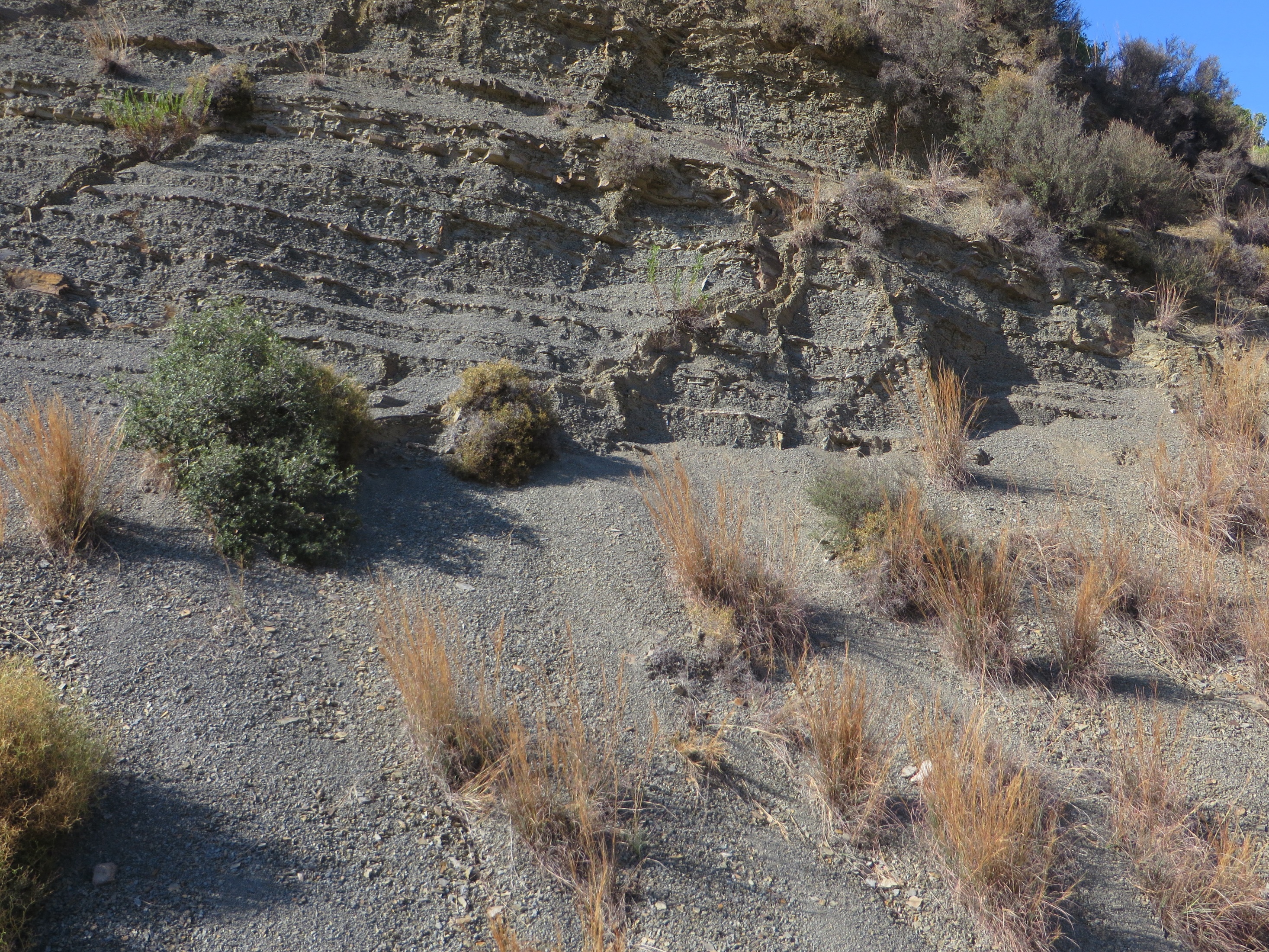